Учебная программа «Методика краеведческого образования дошкольников в контексте культурного пространства Санкт-Петербурга»
(36 часов)                    Преподаватель:
 Екатерина Владиславовна Коренева-Леонтьева,
                    методист ГБУ ДППО ЦПКС «Информационно-методический центр» Василеостровского района,  соавтор программы «Город-сказка, Город – быль:  знакомим дошкольников с Санкт-Петербургом»
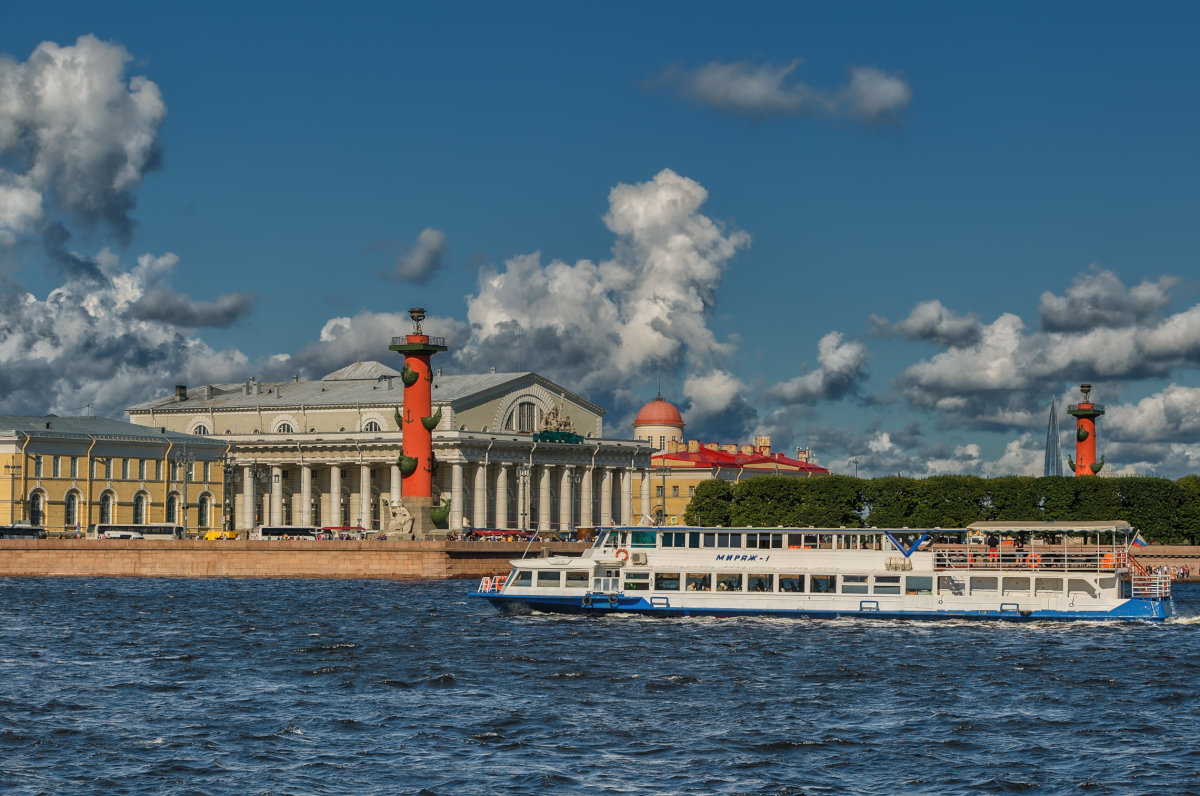 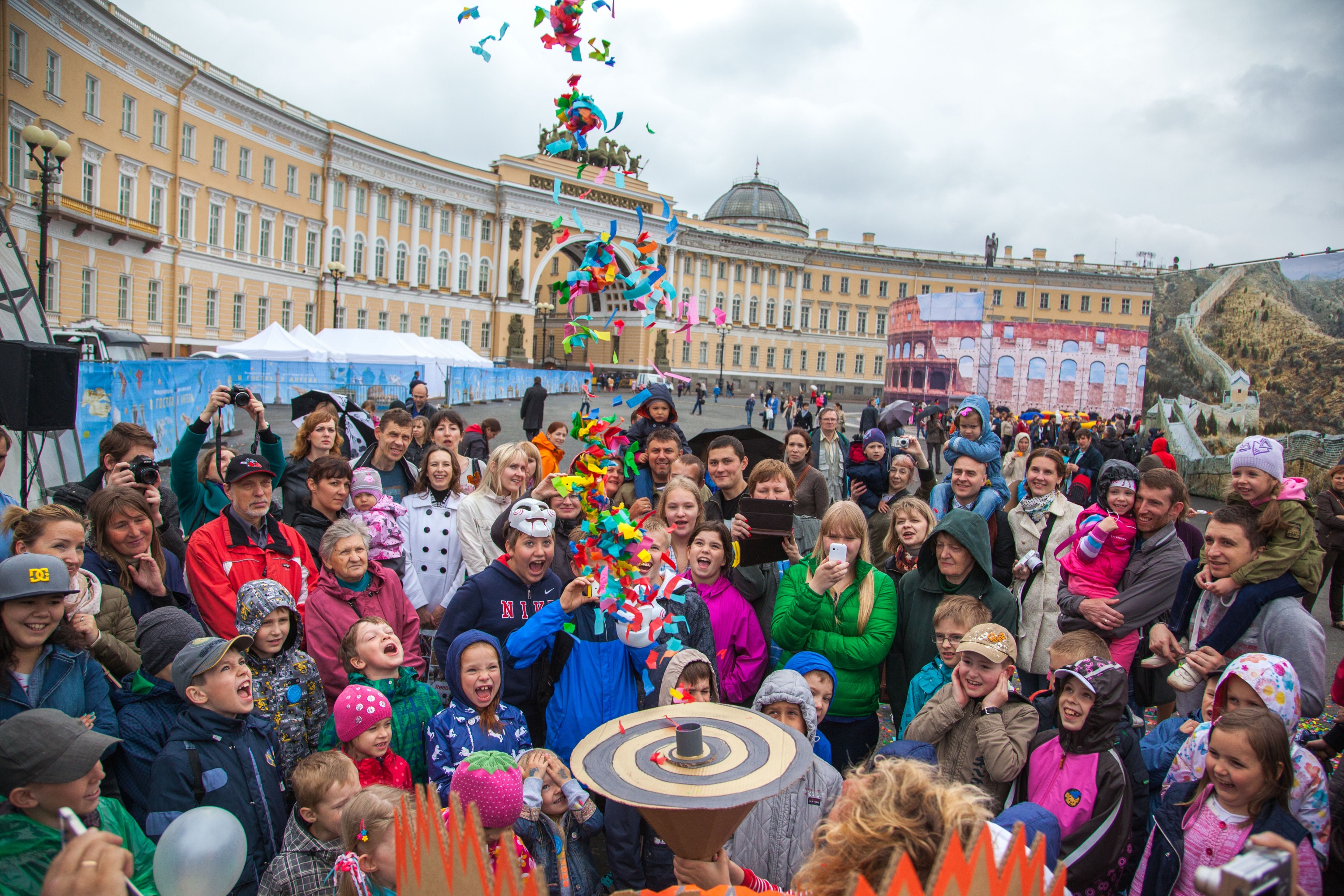 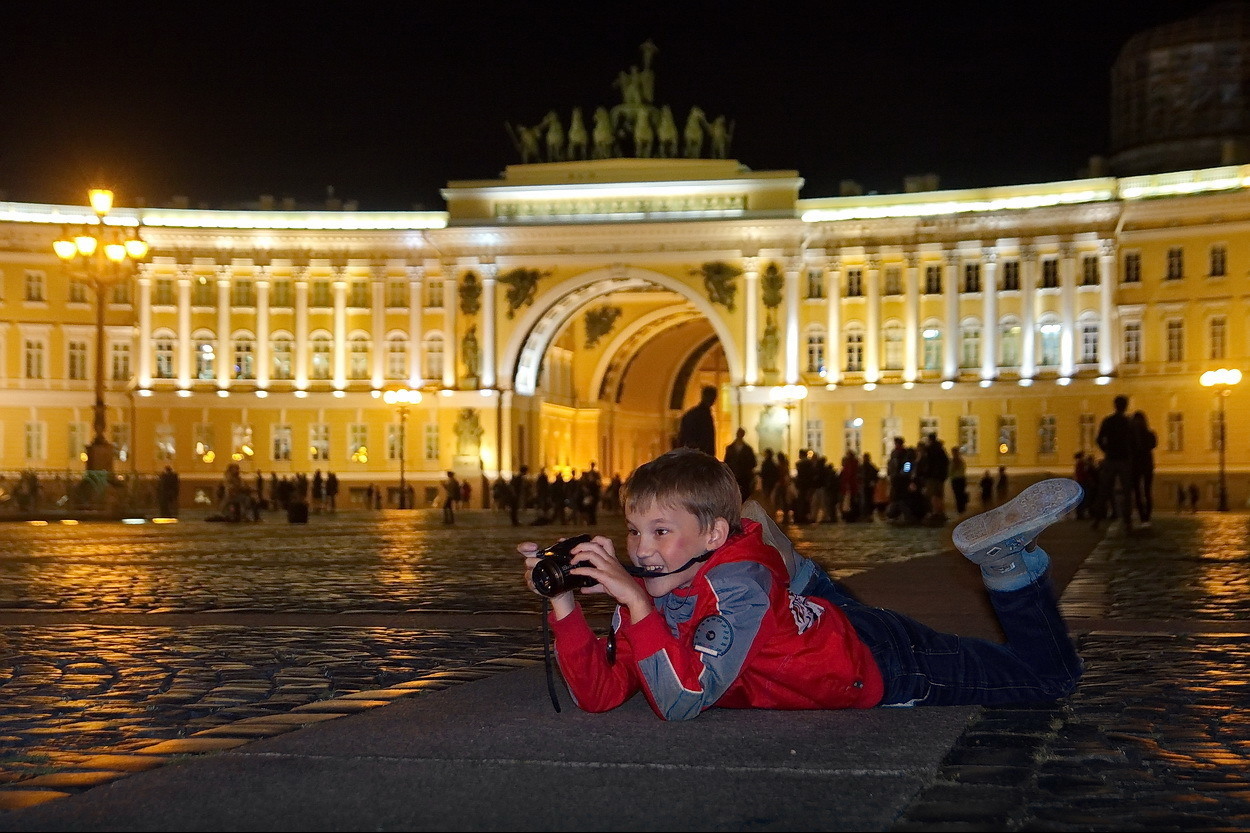 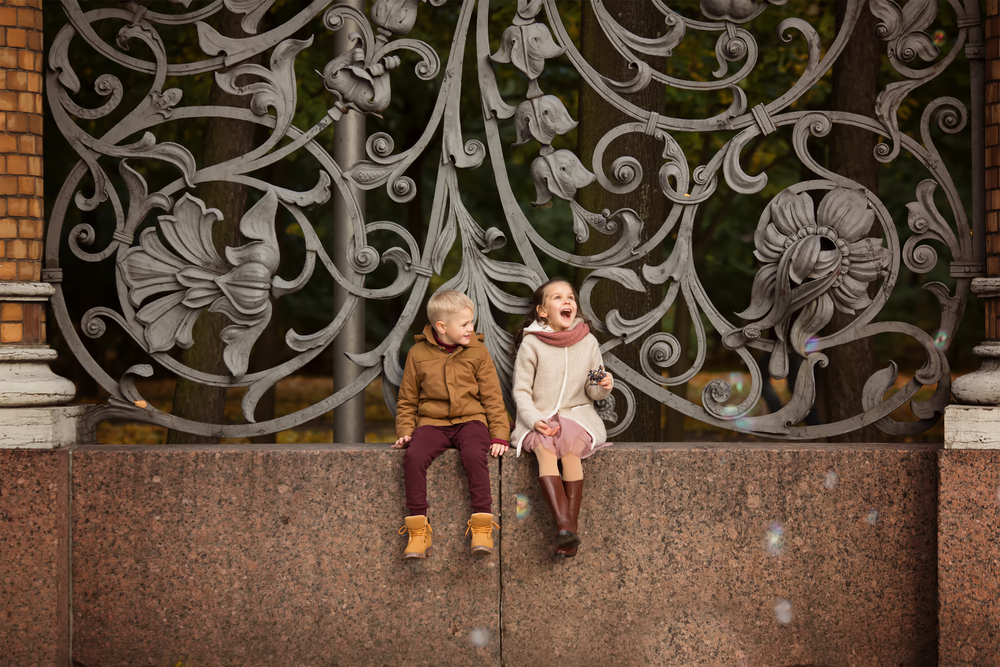 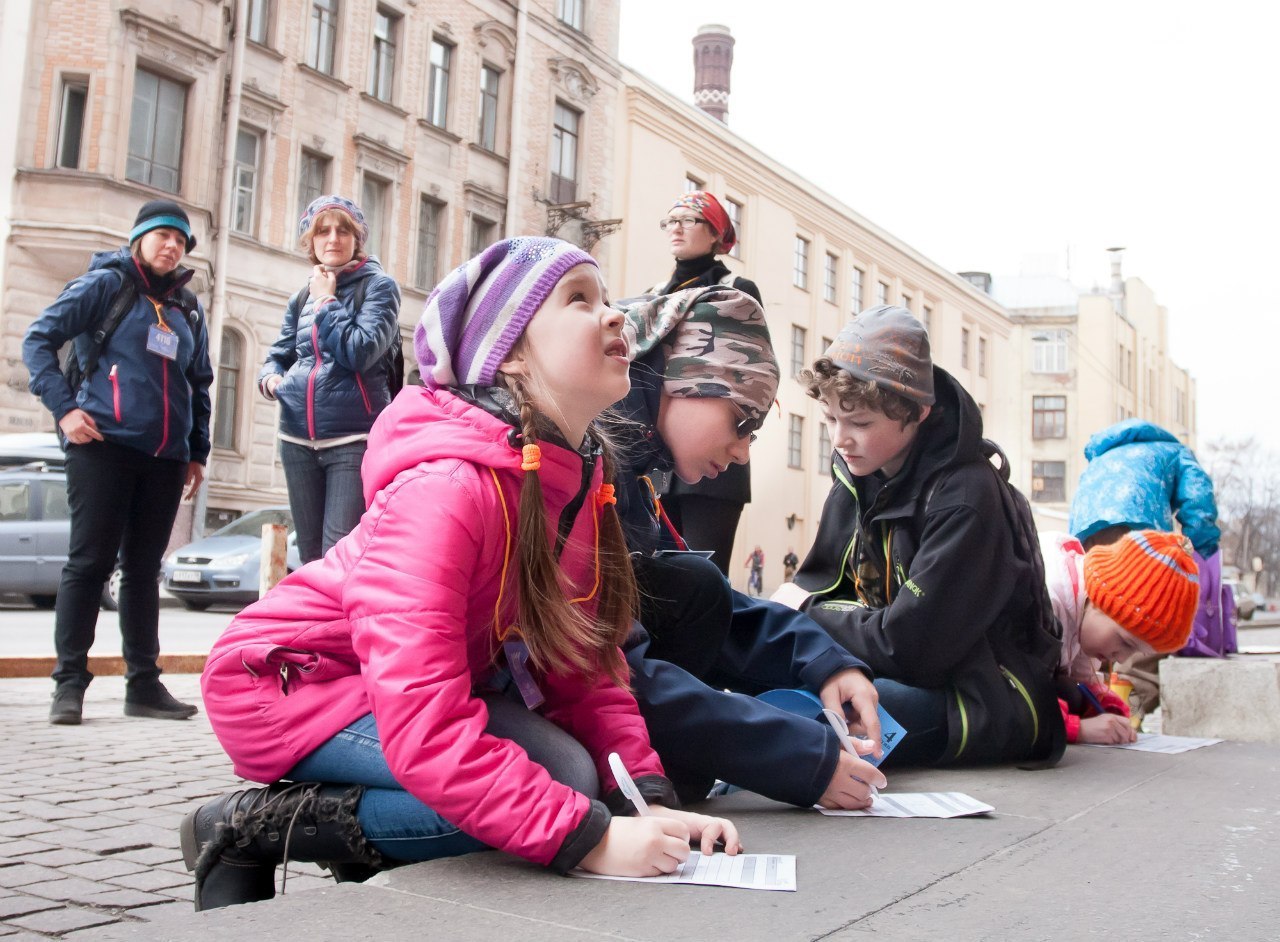 Цель и задачи курса
Цель: обучить педагогов организации обучения и воспитания в сфере краеведческого образования дошкольников в контексте культурного пространства Санкт-Петербурга.
Задачи: 
обеспечить условия:
для самоопределения и самоорганизации слушателей курсов в обучении;
для освоения слушателями курсов теоретических основ краеведческого образования, методических подходов к краеведческому образованию в традициях петербургской школы дошкольного образования;
для самостоятельного проектирования методических и иных документов образовательной организации, разрабатываемых для обеспечения образовательного процесса по направлению краеведческое образование с учетом специфики своей образовательной организации;
для обеспечения в деятельности педагога, реализующего парциальные программы краеведческого образования выполнения требований профессионального стандарта «Педагог».
opdo-fgosdo.ru
КПК «Петербурговедение»
Методические материалыhttps://opdo-fgosdo.ru/ppk_pietierburghoviedieniie
Система контроля
Модуль 1 – тестирование (форма на сайте)
Модуль 2 – творческое задание «Разработка календарно-тематического плана на 1 месяц для своей возрастной группы с учетом модульного принципа и принципа сквозных линий».
На почту: paragrafmetro@yandex.ru
Модуль 3 – творческое задание «Разработка технологической карты образовательной деятельности в методике краеведческого образования дошкольников».
На почту: paragrafmetro@yandex.ru
Итоговая аттестация: по итогам выполненных заданий по 3-м модулям ставится итоговый зачет по программе.
МОДУЛЬ 1. Теоретические основы краеведческого образования дошкольников
Тема: «Становление идей краеведческого образования детей дошкольного возраста»
Становление идей краеведческого образования детей дошкольного возраста
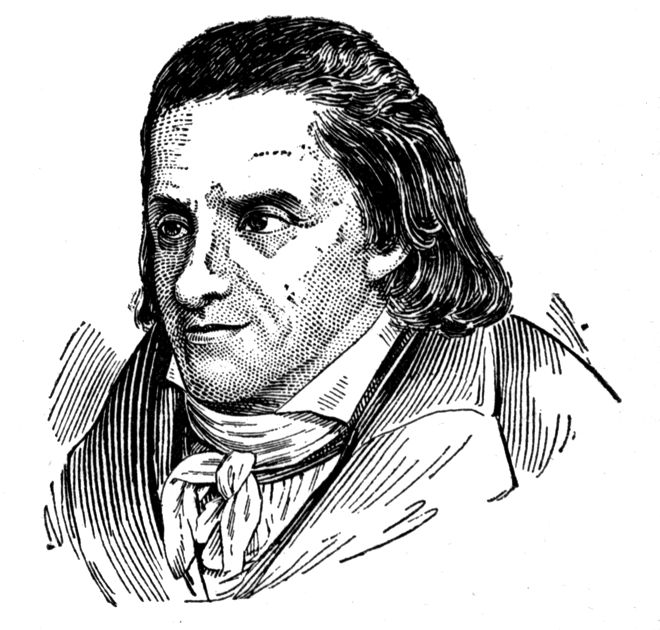 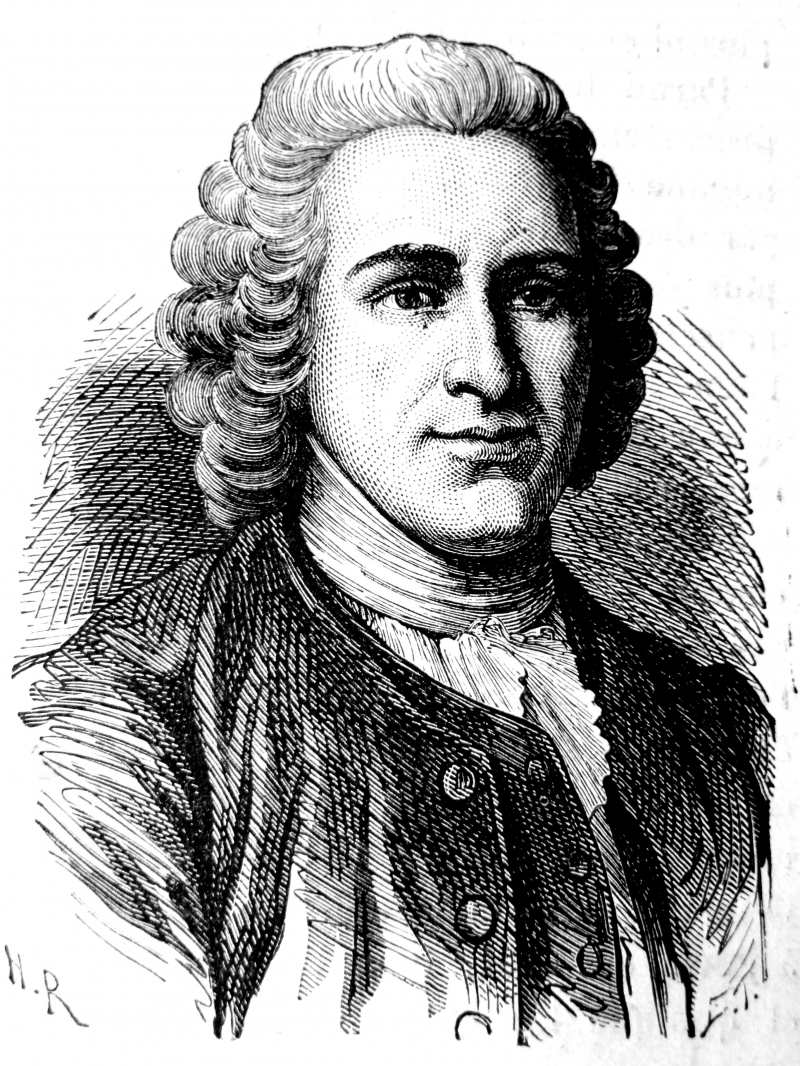 Я.А. Коменский
Ж.-Ж. Руссо
И.Г. Песталоцци
Принцип природосообразности
«правильно обучать юношество - это не значит вбивать в головы собранную из авторов смесь слов, фраз, изречений, мнений, а это значит - раскрывать способность понимать вещи, чтобы именно из этой способности, точно из живого источника, потекли ручейки, подобно тому как из почек деревьев вырастают листья, плоды, а на следующий год из каждой почки вырастет целая новая ветка со своими листьями, цветами и плодами»
«Любите детство, будьте внимательны к его играм и забавам, к его малому инстинкту! Кто из вас не жалел о том возрасте, когда улыбка не сходит с уст, когда душа наслаждается постоянно миром?»
«если ты не знаешь родины, которую можешь видеть, как поймешь ты чужие земли, которые никогда не видел»
Принцип культуросообразности
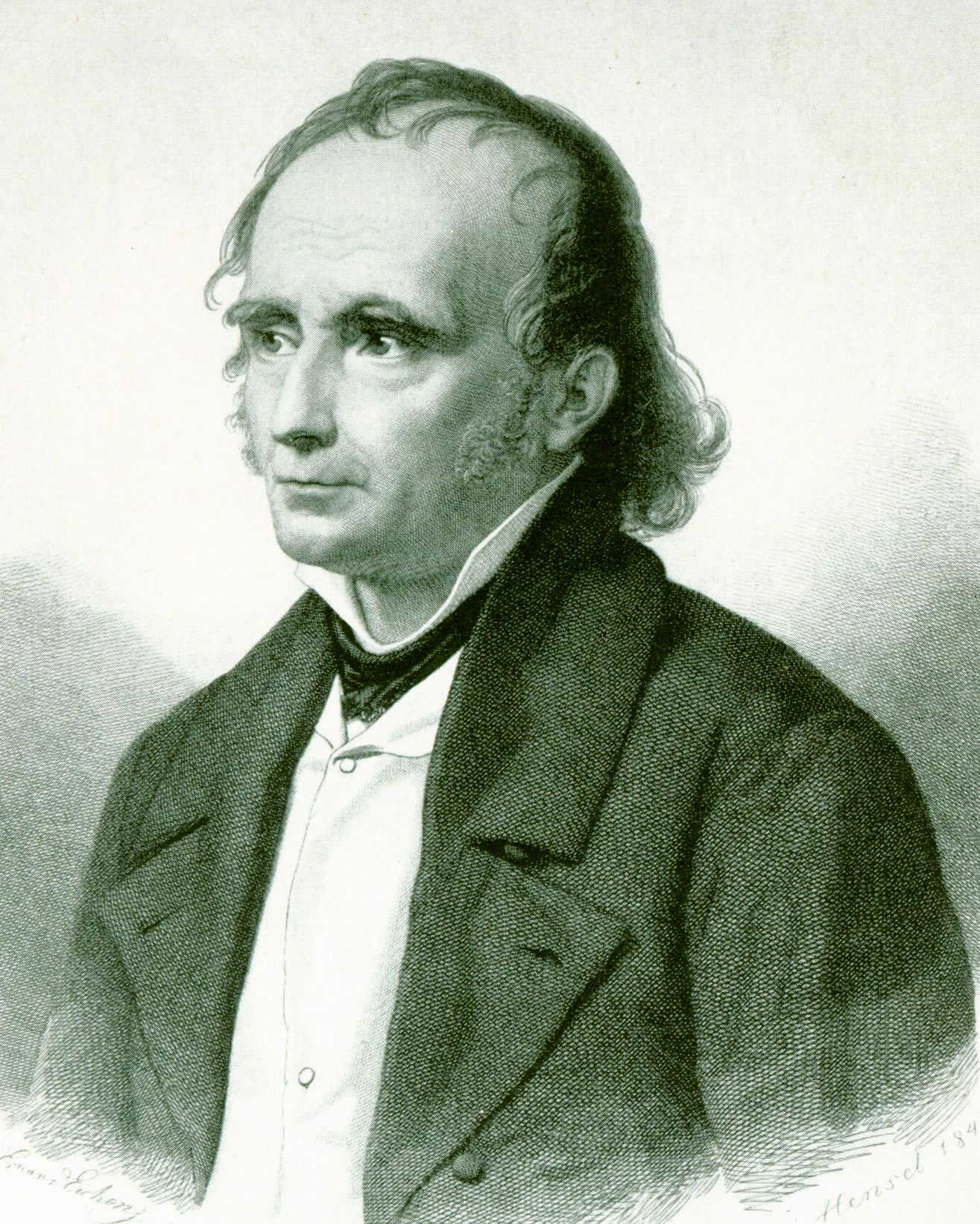 «Конечная цель всякого воспитания — воспитание самостоятельности посредством самодеятельности»
«Плохой учитель преподносит истину, хороший учит ее находить»
«Не в количестве знаний заключается образование, но в полном понимании и искусном применении всего того, что знаешь.»
Принцип культуросообразности исходит из того, что в воспитании необходимо принимать во внимание условия места и времени, в которых родился человек или в которых ему предстоит жить, всю современную культуру в широком смысле слова, в особенности культуру страны, являющейся родиной ученика.
Фридрих Адольф Вильгельм Дистервег
Родиноведение
Heimatkunde
Ушинский Константин Дмитриевич
«Этот курс вводит в науку… не как в мертвую груду книг, а как живое изъяснение мира … Из него черпается содержание упражнений детей в выражении своих мыслей, содержание живое, изученное наглядно, осязательно»

Окреснография = родиноведение = родиноведческая деятельность = отчизноведение
Николай Христианович фон Вессель
Один из основателей и секретарь Педагогического общества в Санкт-Петербурге (1869)
эксперт-педагог Министерства народного просвещения Российской империи
В 1867—1874 и 1884—1897 годах — член Учёного комитета; в 1897—1900 — член Совета министра народного просвещения.
Пытался разработать и психологически обосновать теорию общего образования, целью которого считал полное развитие способностей каждого человека, а результатом — осознание учащимся своих способностей и выбор соответствующей профессии. Решающим для преодоления отрыва школы от жизни считал использование в обучении местного материала (вплоть до создания учебников для отдельных местностей).
Дмитрий Дмитриевич Семенов
Географическая хрестоматия «Отечествоведение», вышедшую в шести томах в 1864—1887 годах, которая до 1917 года было обязательной частью гимназического курса. Каждый том издания выдержал несколько переизданий. Все тома «Отечествоведения» построены по единому плану, в соответствии с которым дается полное историко-географическое и статистическое описание определенного региона. Помимо статей самого Семенова, в издании входят статьи знаменитого педагога Константина Ушинского, Сергея Аксакова, статьи из таких известных книг, как «Землеведение» Карла Риттера, «Живописная Россия» Петра Семёнова-Тян-Шанского и других.
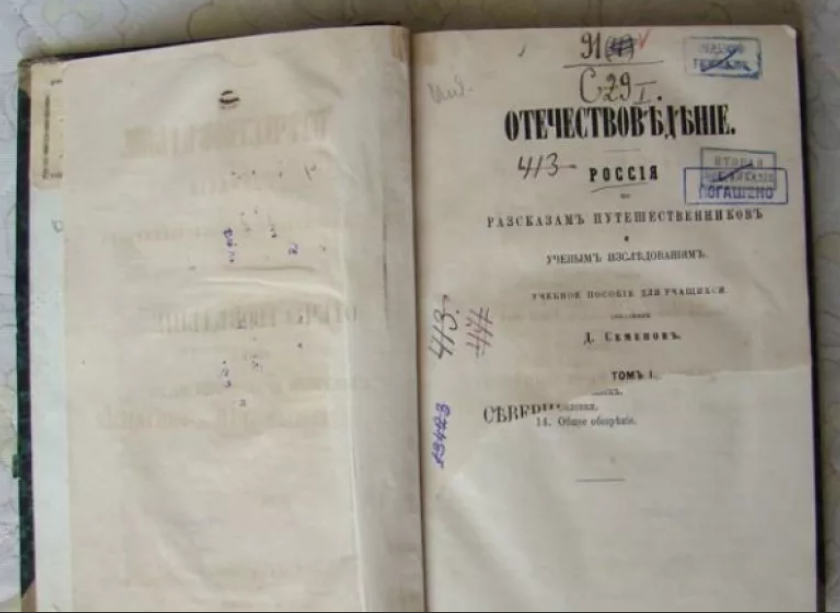 Белоха Порфирий Никитич
Издал вместе с Усовским (СПб., 1864) "Учебный атлас географии, всеобщей и российской истории".
Золотой век отечественного краеведения – 20-е гг.ХХ века
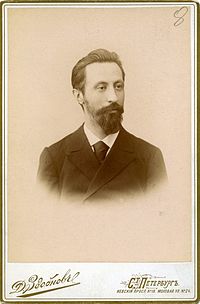 Появился термин «краеведение» («петербурговедение»)
Иван Михайлович Гревс
педагог, краевед и общественный деятель. Теоретик и проводник экскурсионного метода в преподавании истории.
Преподавал Первом кадетском корпусе (1884—1885) и гимназии Э. П. Шаффе (1884—1889). Жил на Васильевском острове.
Золотой век отечественного краеведения – 20-е гг.ХХ века
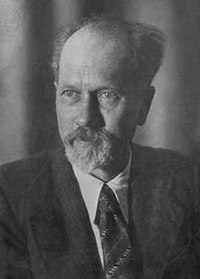 Николай Павлович Анциферов
В открытом в 1921 году по инициативе И. М. Гревса, Петроградском научно-исследовательском экскурсионном институте, который располагался в доме № 13 по Симеоновской (ныне Белинского) улице, Анциферов участвовал в работе исторической и методической секций, вёл семинарии: «Собирание и группировка литературного материала для составления хрестоматии по Петербургу», «Город с экскурсионной точки зрения», «Летний семинарий по Царскому Селу».
В 1944 г. защитил диссертацию в ИМЛИ на соискание учёной степени кандидата филологических наук на тему «Проблема урбанизма в художественной литературе».
Автор работ по истории Санкт-Петербурга, методике и организации экскурсионного дела.
Органическая теория города
Анатомия города
Материальный, непосредственно воспринимаемый остов:
Место, на котором построен город (почва, рельеф, растительность).
План города.
Характер расположения площадей, прилегающие к ним улицы, мосты, фонари, дома и т.д.
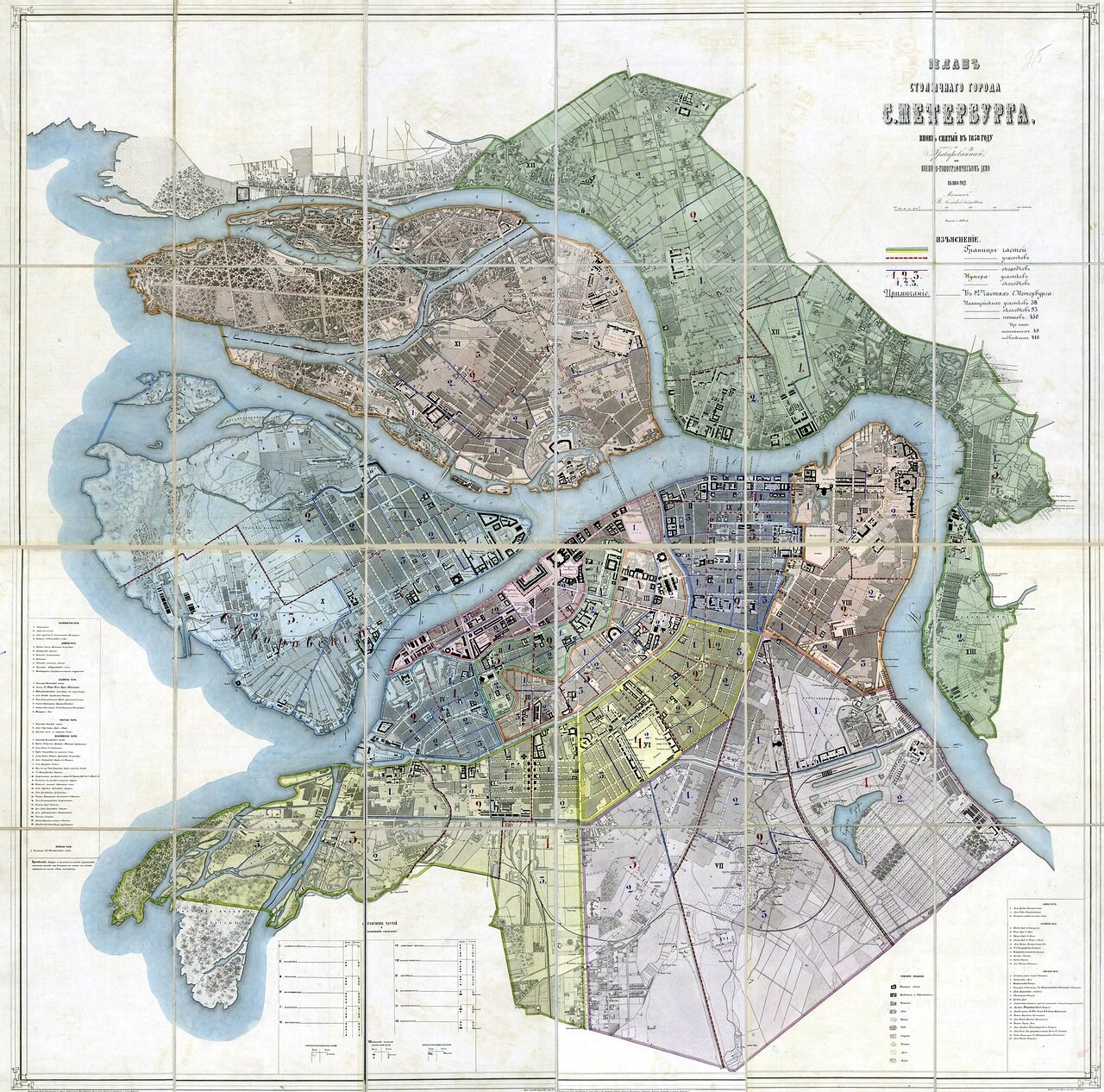 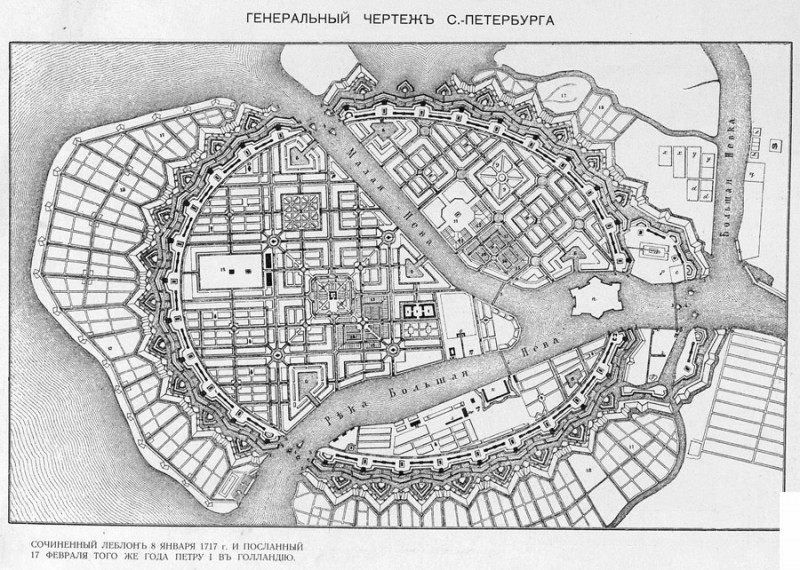 Физиология города
Социальная природа города.
Город как место общежития.
Торговля.
Промышленность.
Транспорт.
Центр технического оборудования.
Административная функция.
Стратегическая функция.
Средоточие духовной культуры.
Центр развлечений.
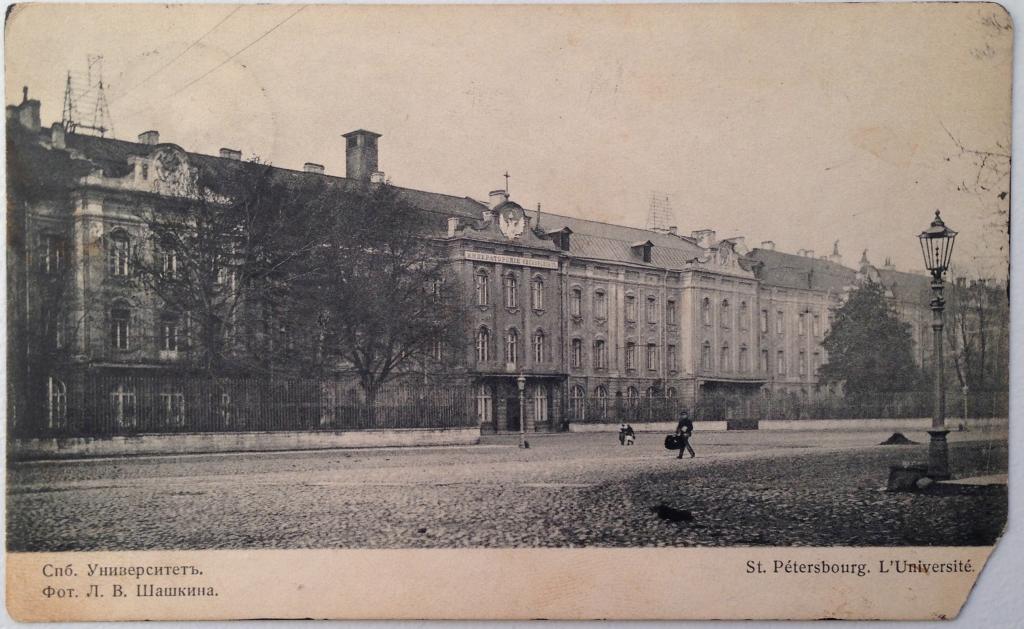 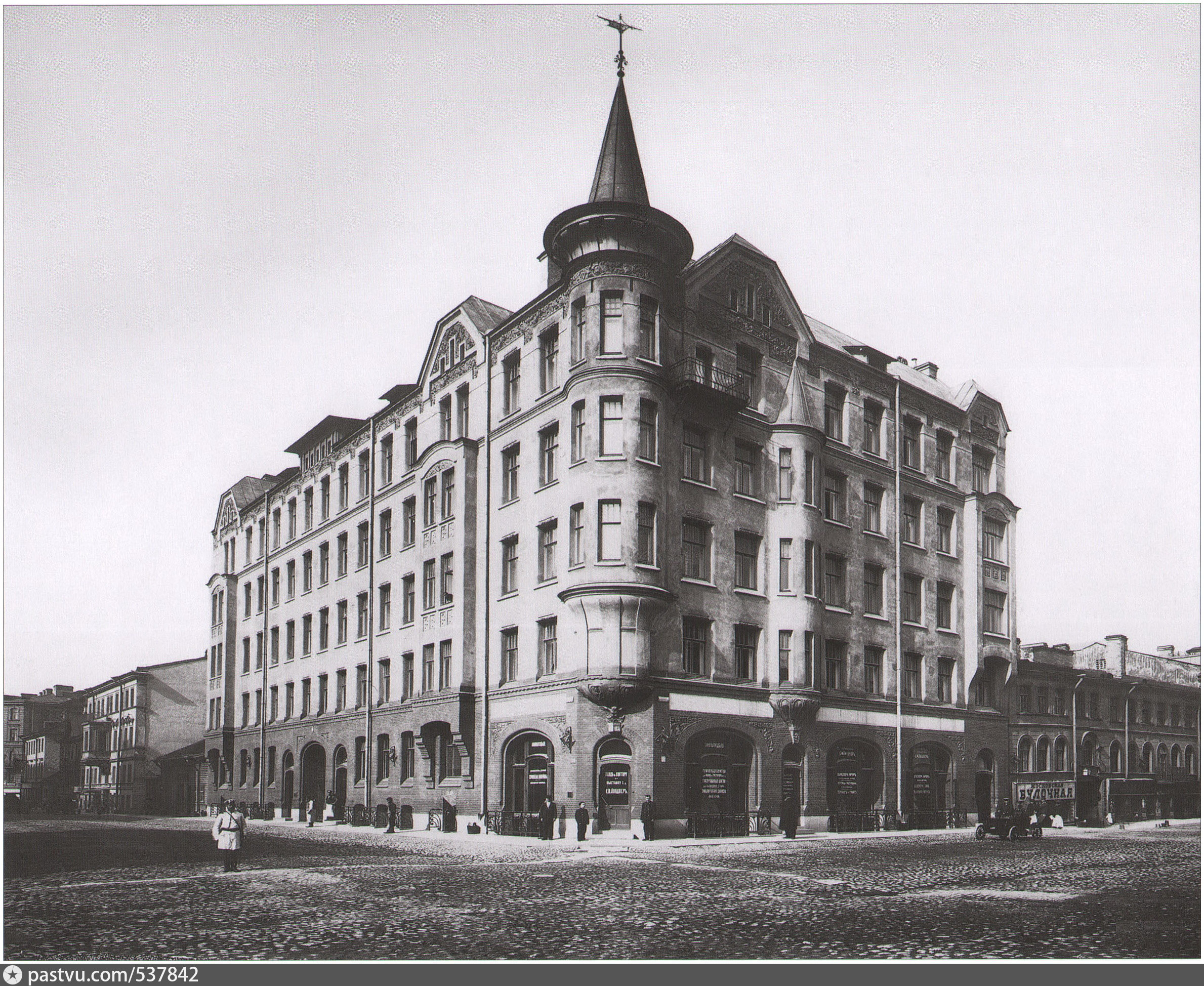 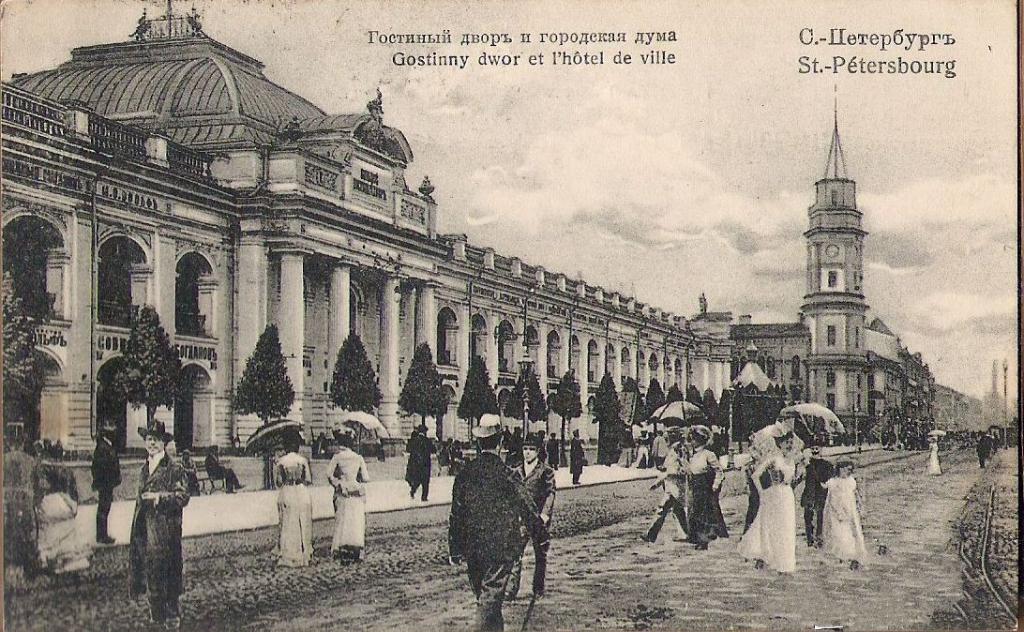 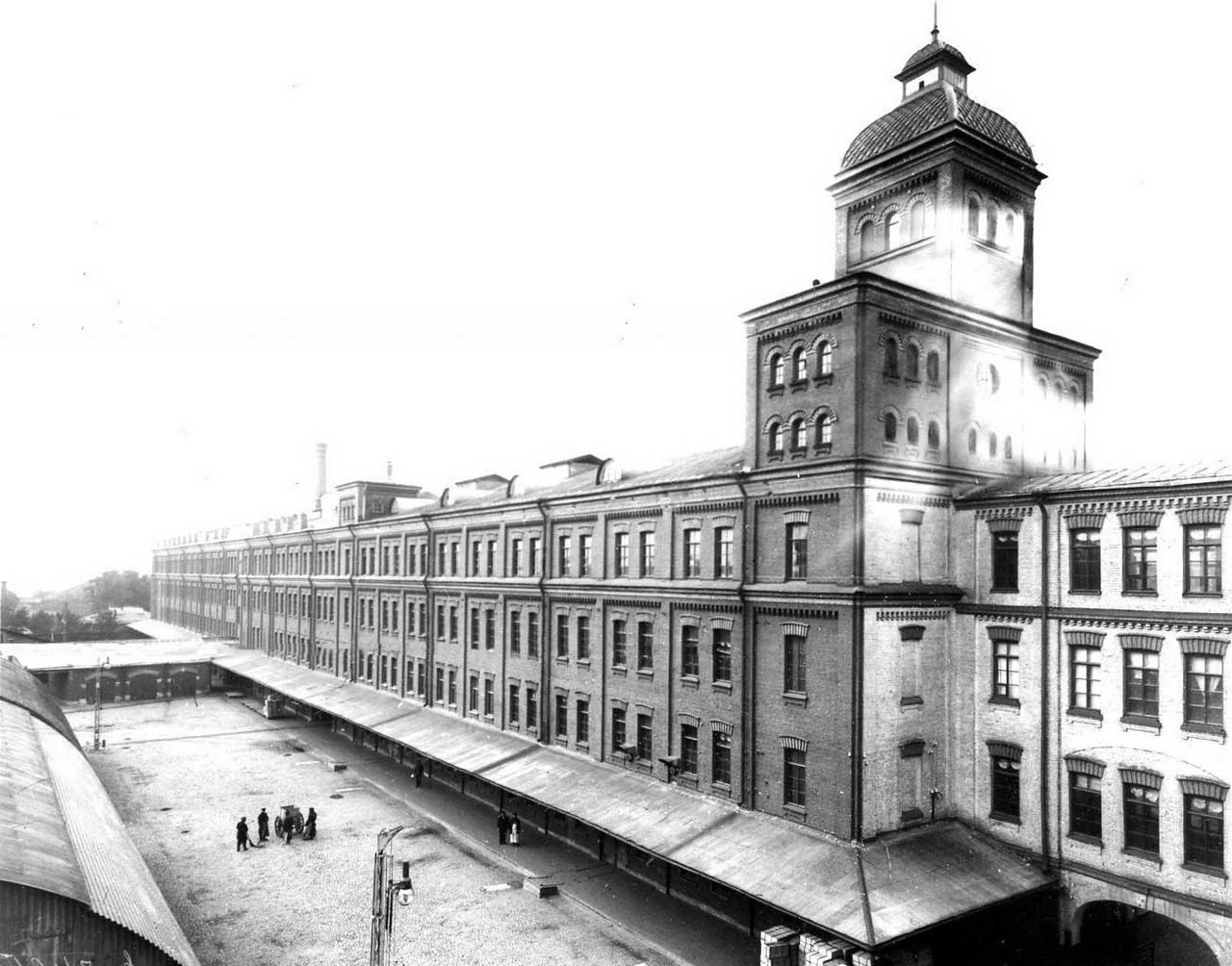 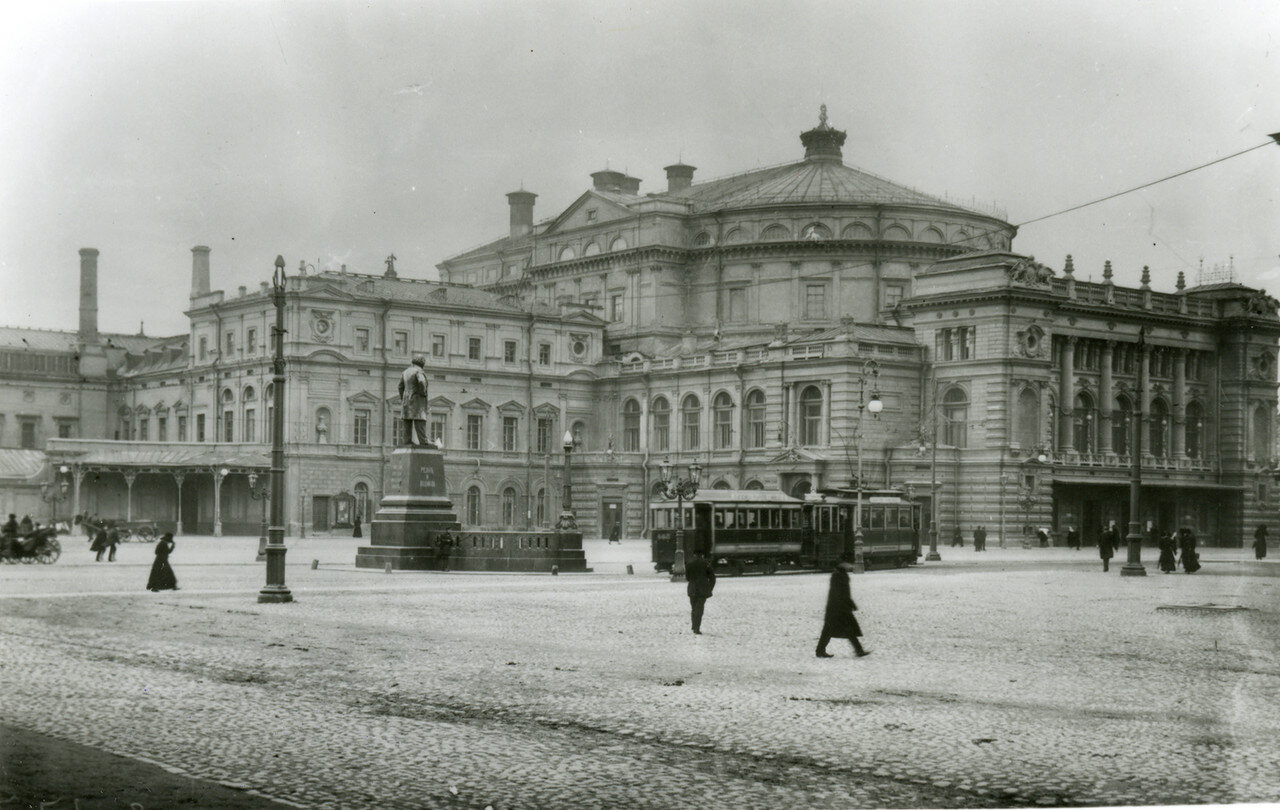 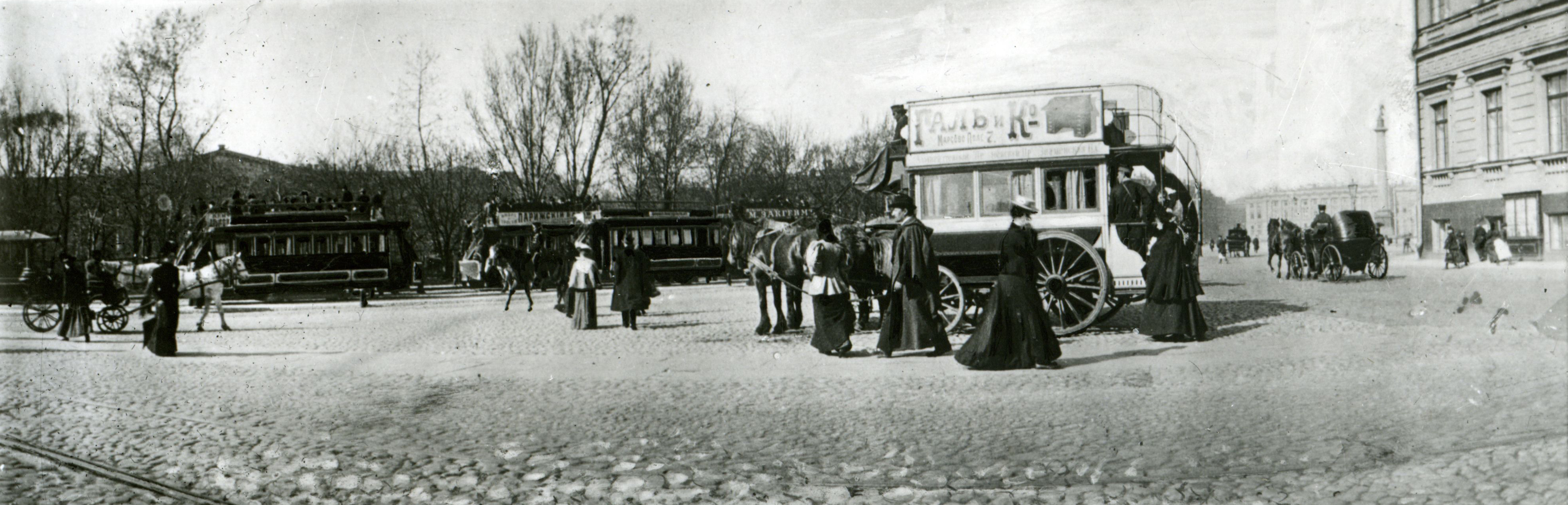 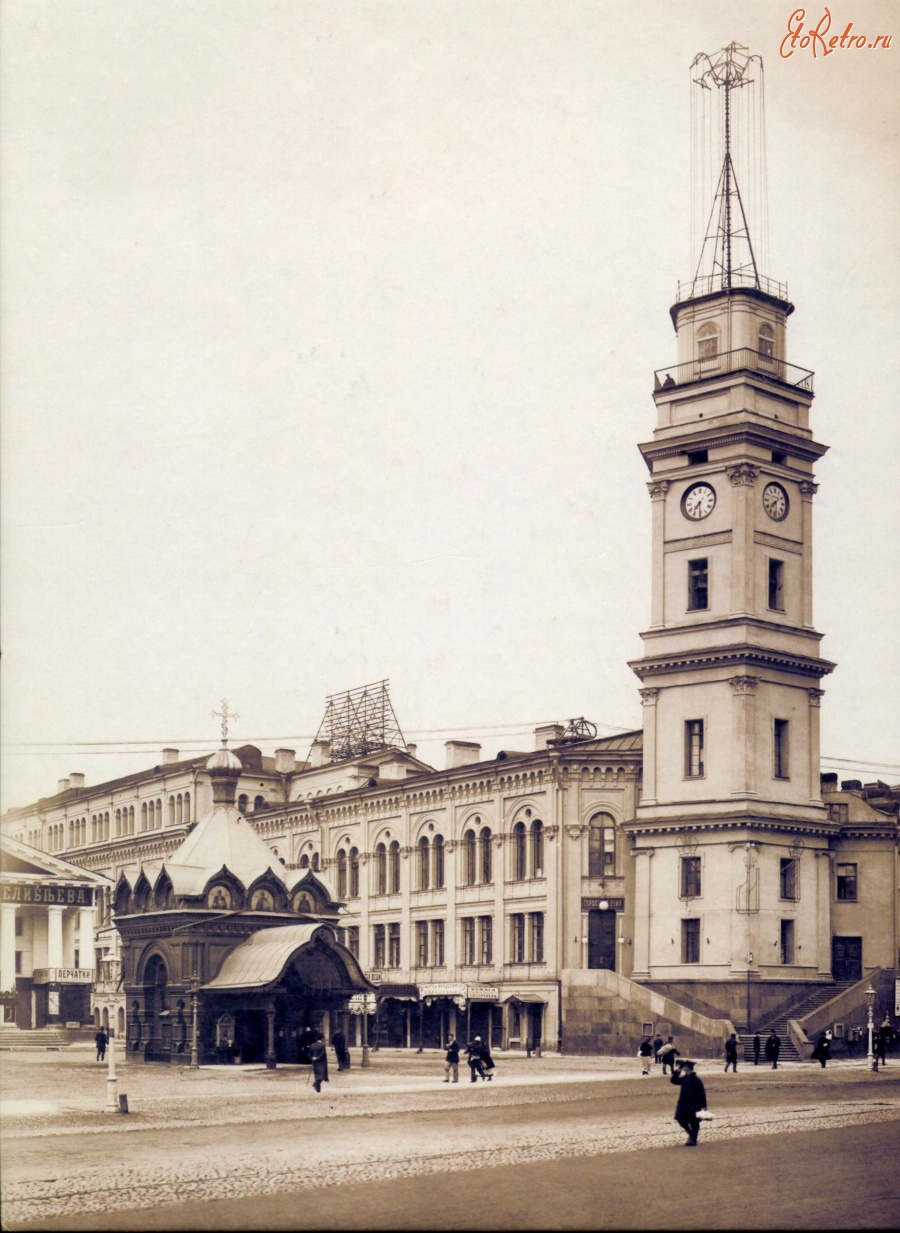 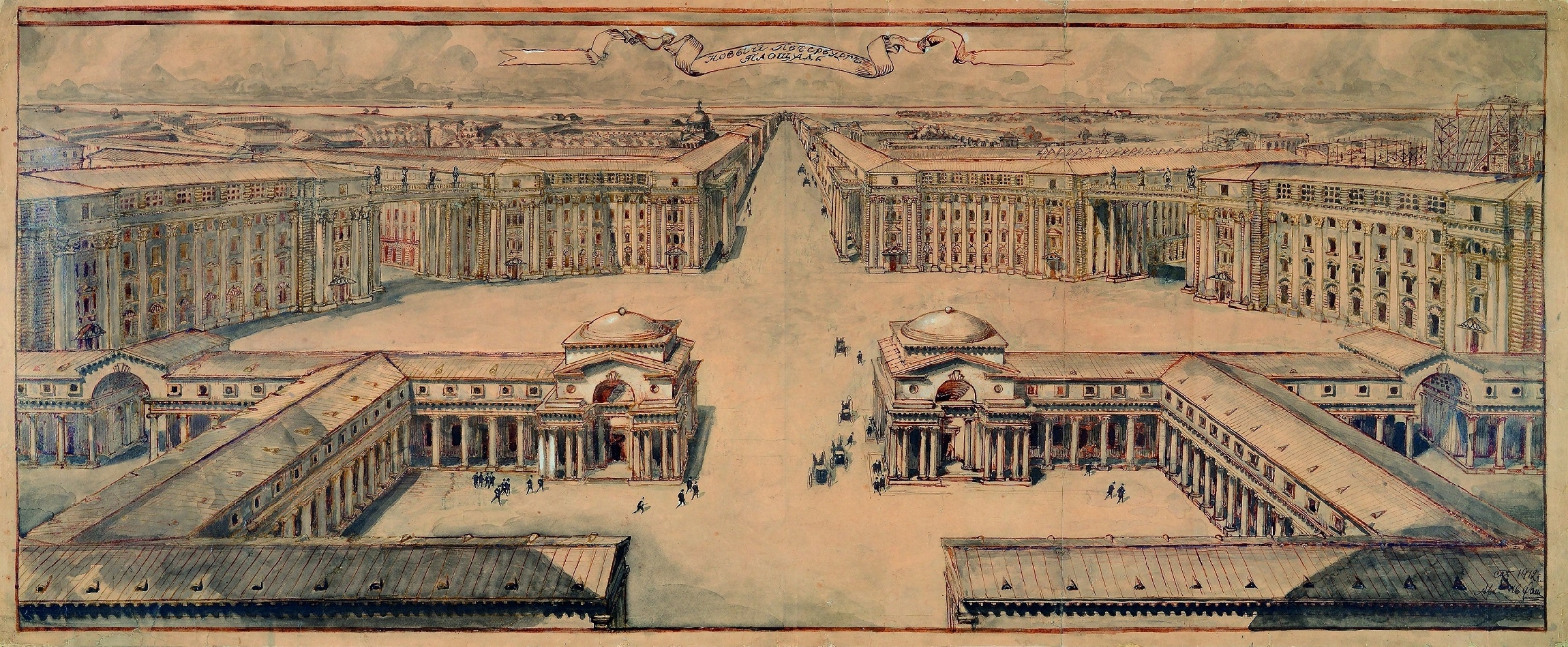 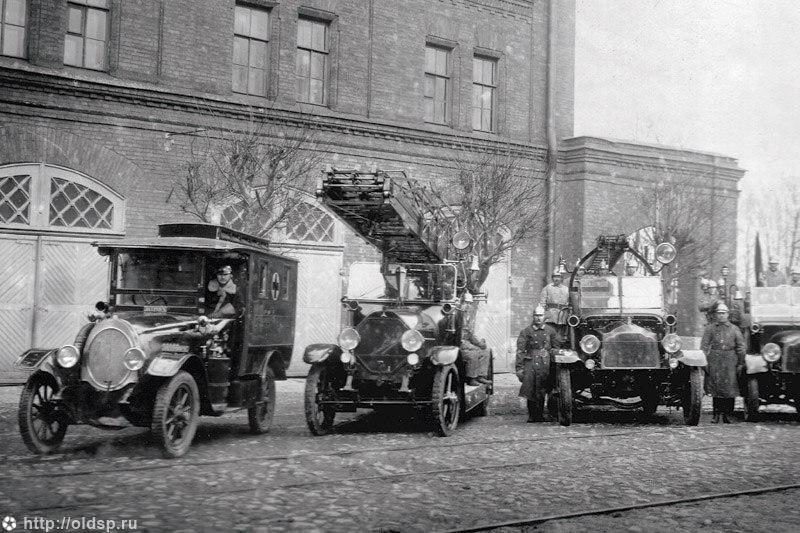 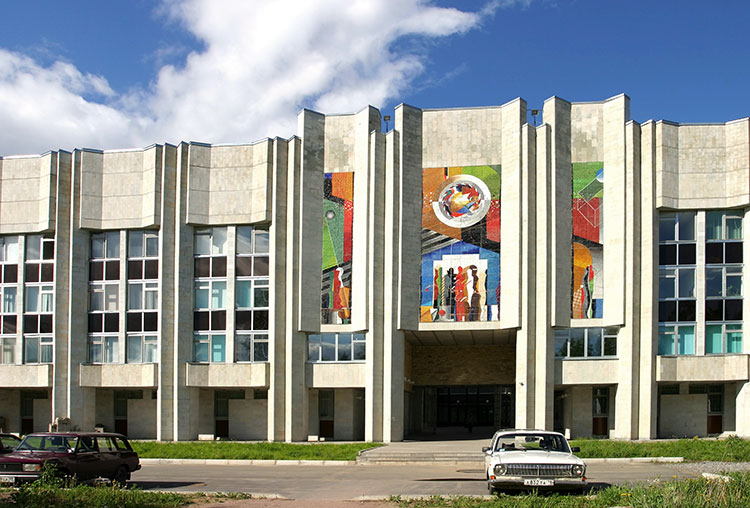 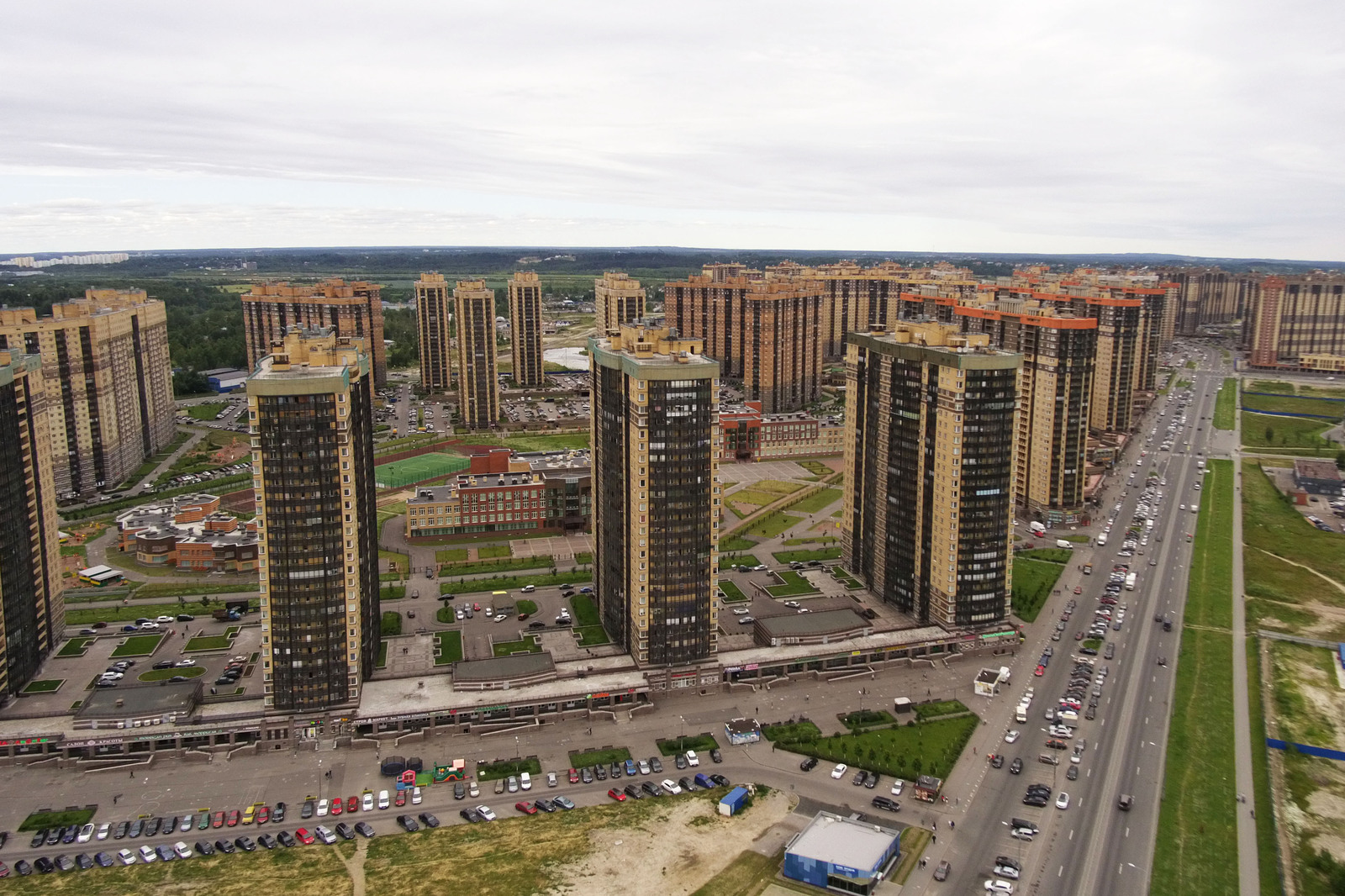 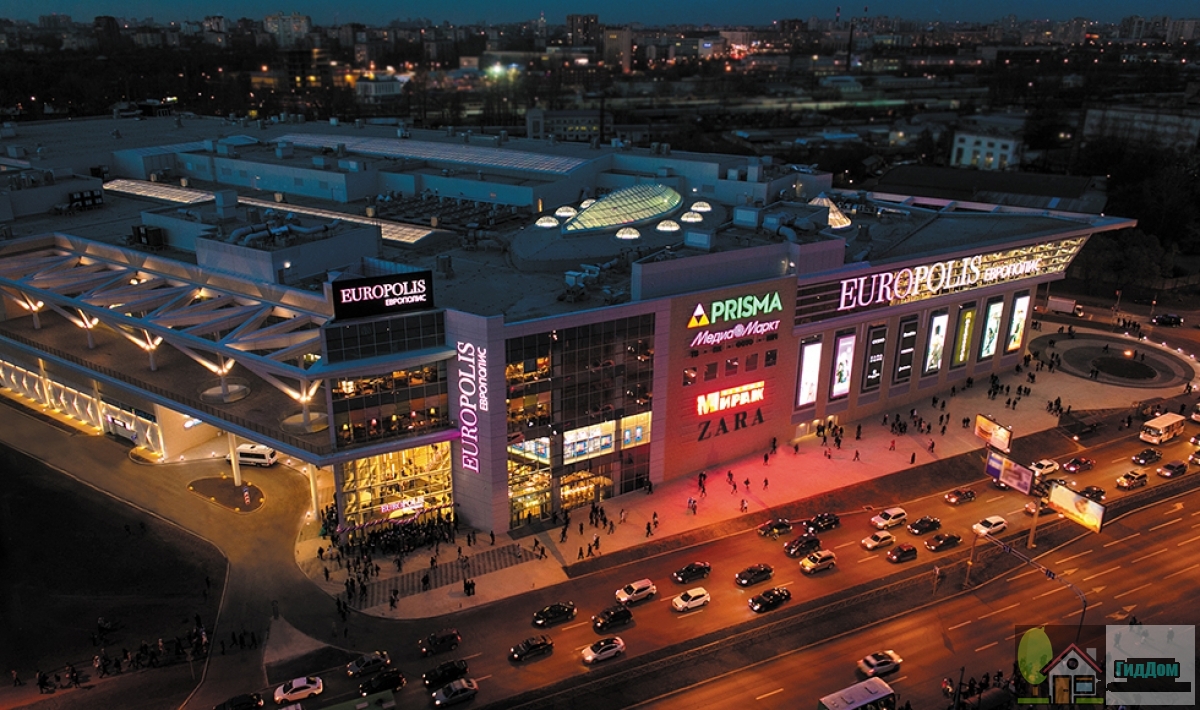 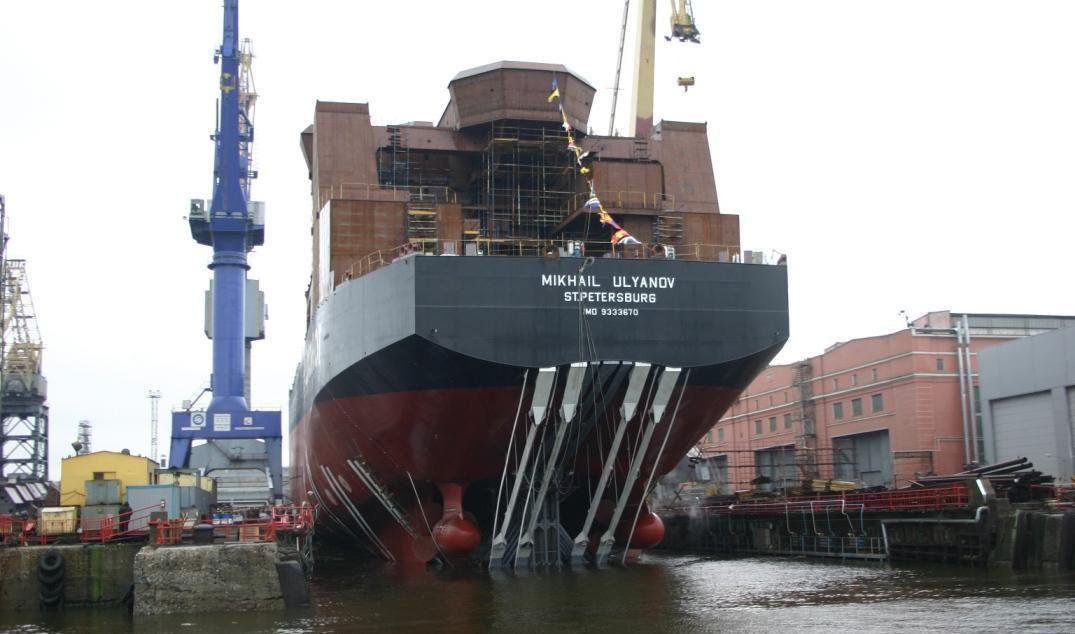 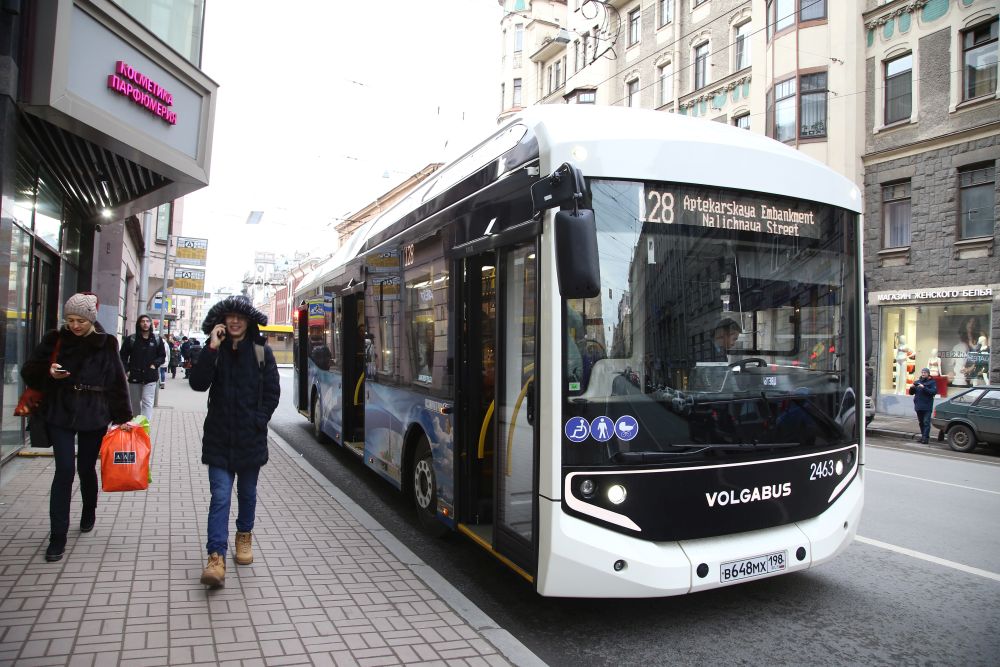 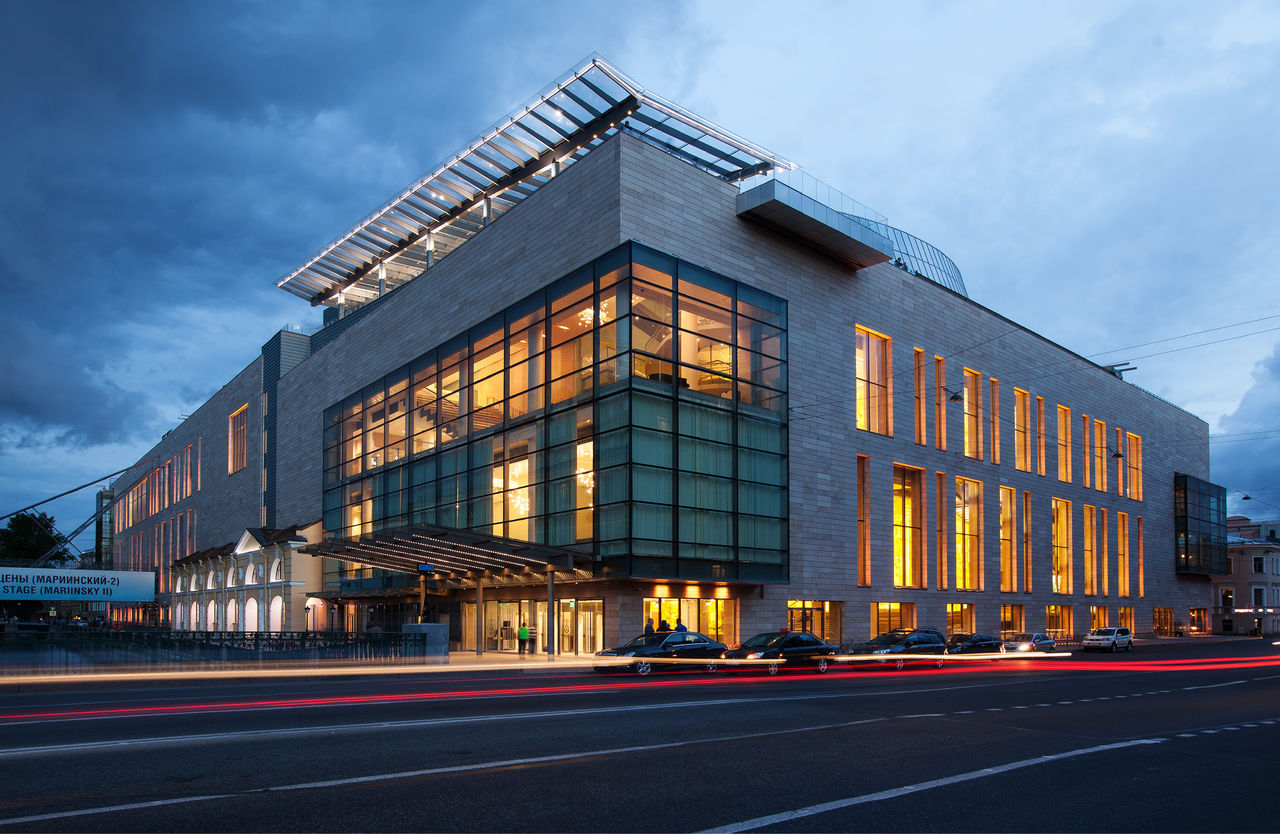 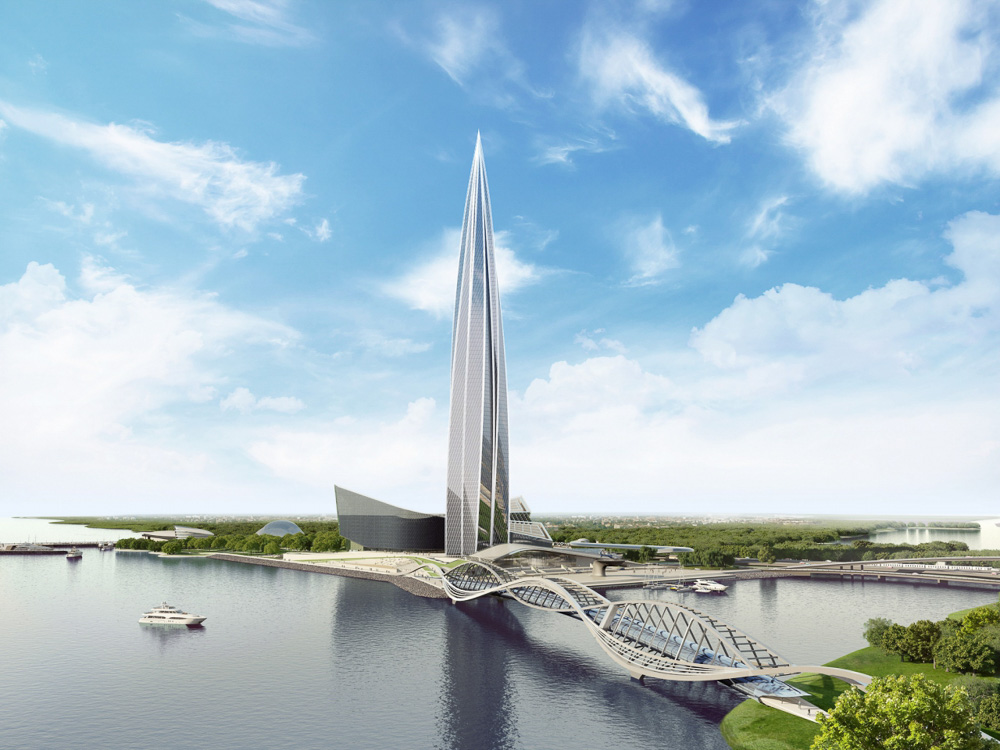 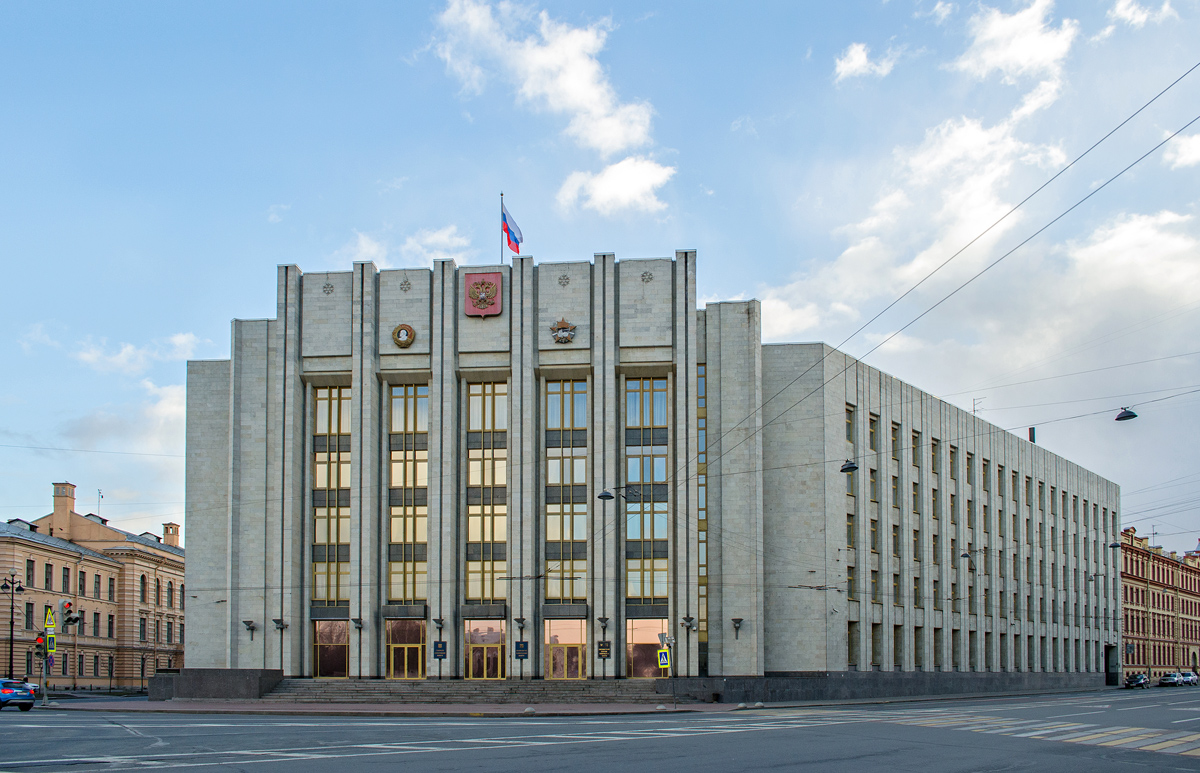 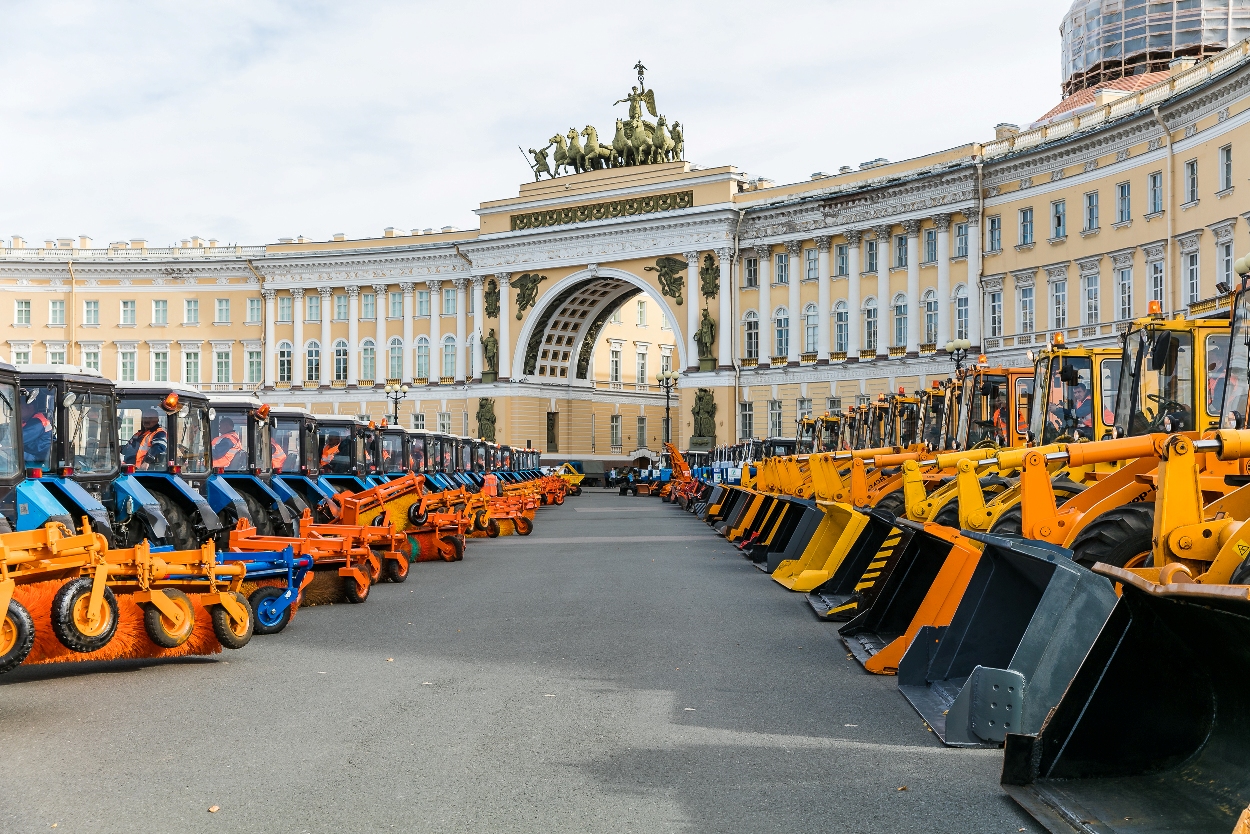 Душа города – культурная индивидуальность
Архитектура (стиль);
Названия улиц, площадей, дворцов, храмов;
Литература;
Ассоциации.
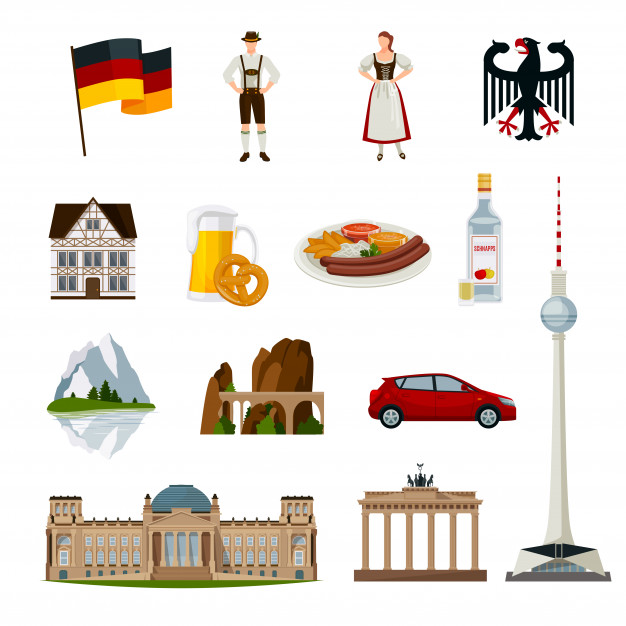 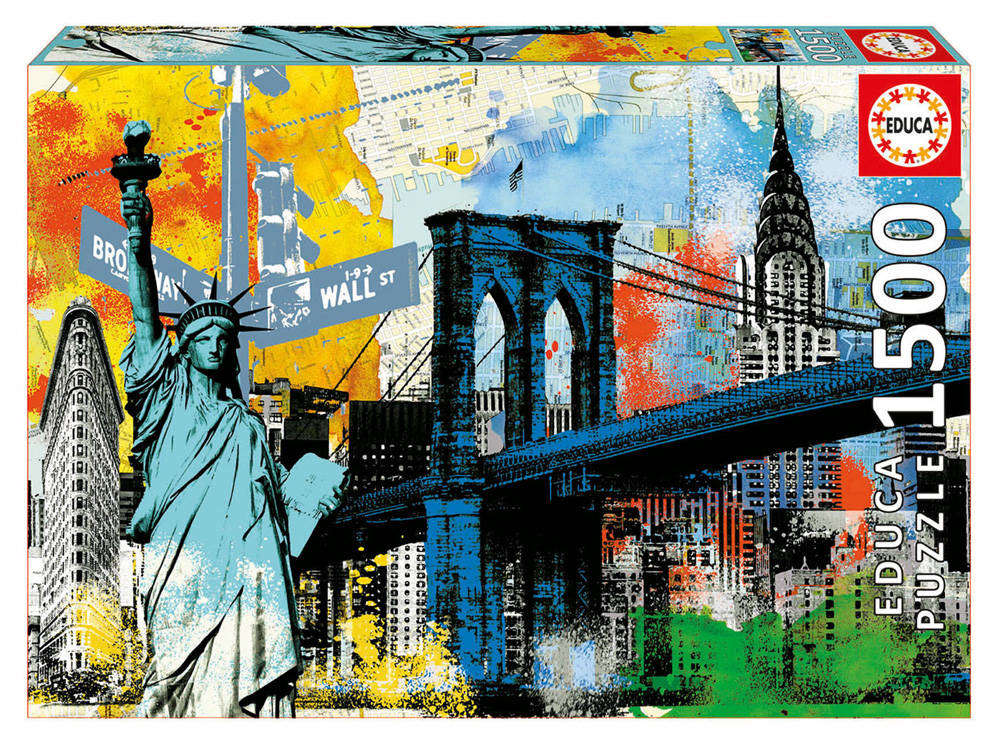 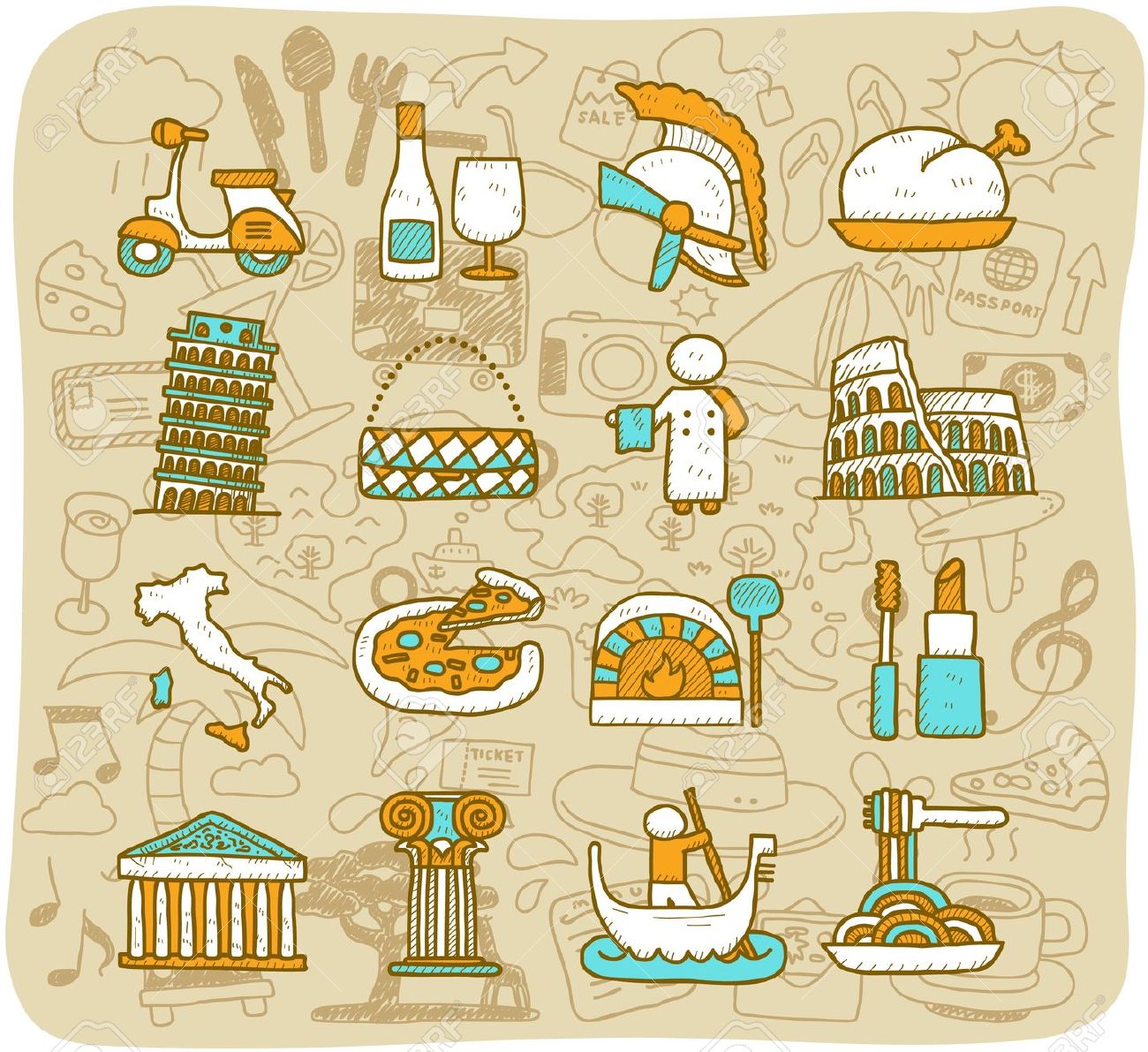 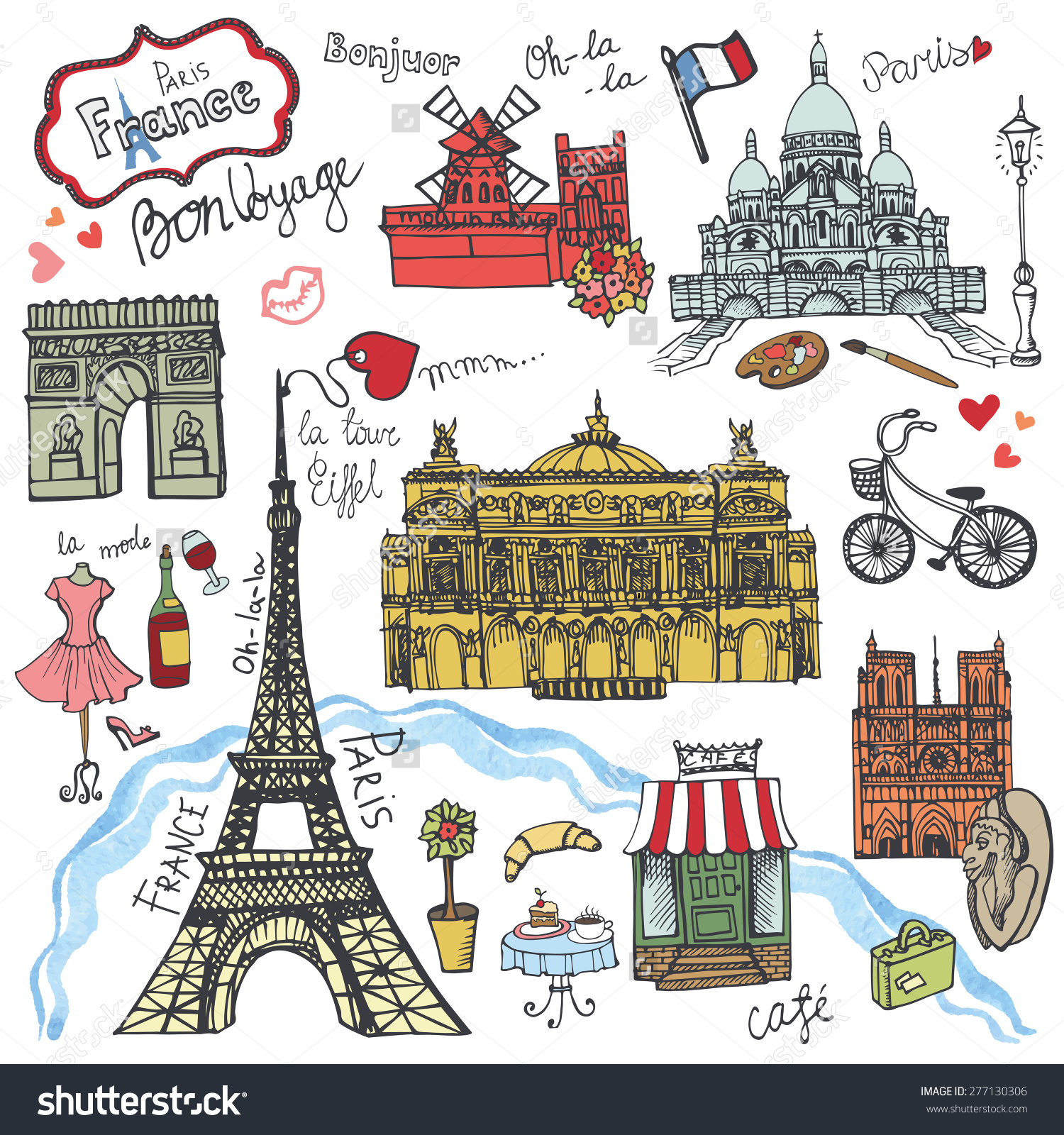 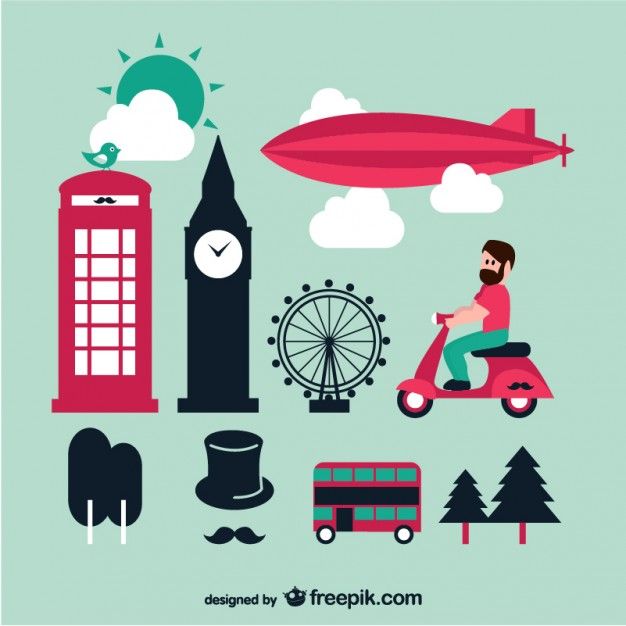 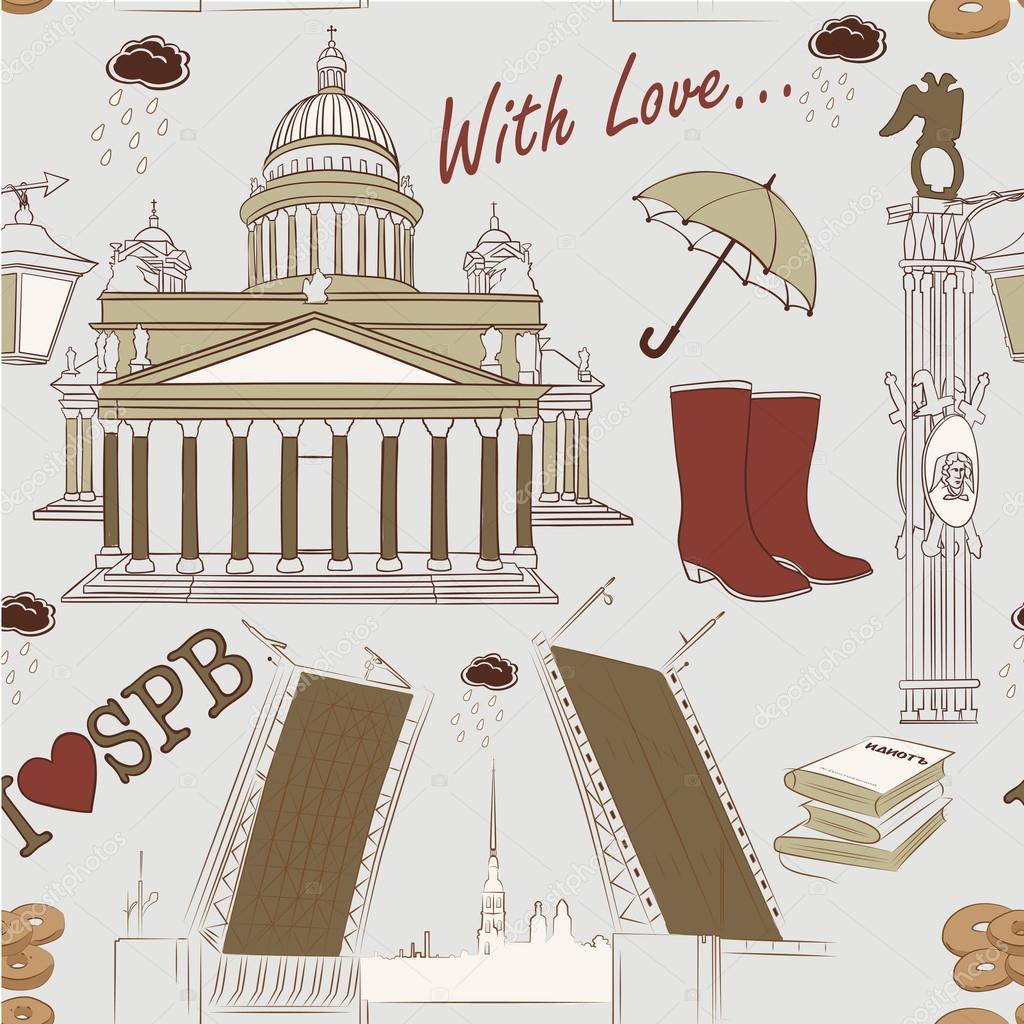 Органическая теория города
Историко-хронологический подход
История города – это его реальная биография, изучается через деятельность основателей и населения. Хроника основных событий, религиозные и общественные движения.
Основной метод – образовательное путешествие (реальное и воображаемое). Воссоздание живой реальности.
Исследовательский и лабораторный методы – дети в процессе познания становятся «самостоятельными добывателями данных и обрабатывателями выводов» (И.М. Гревс).
Эффективному освоению краеведческого образования способствует постановка детей в активную исследовательскую позицию, «введение» (а не информирование) их в историческую реальность, что осуществляется за счет активизации мыслительных процессов и воображения.
Зачем стены домика Петра I были раскрашены?
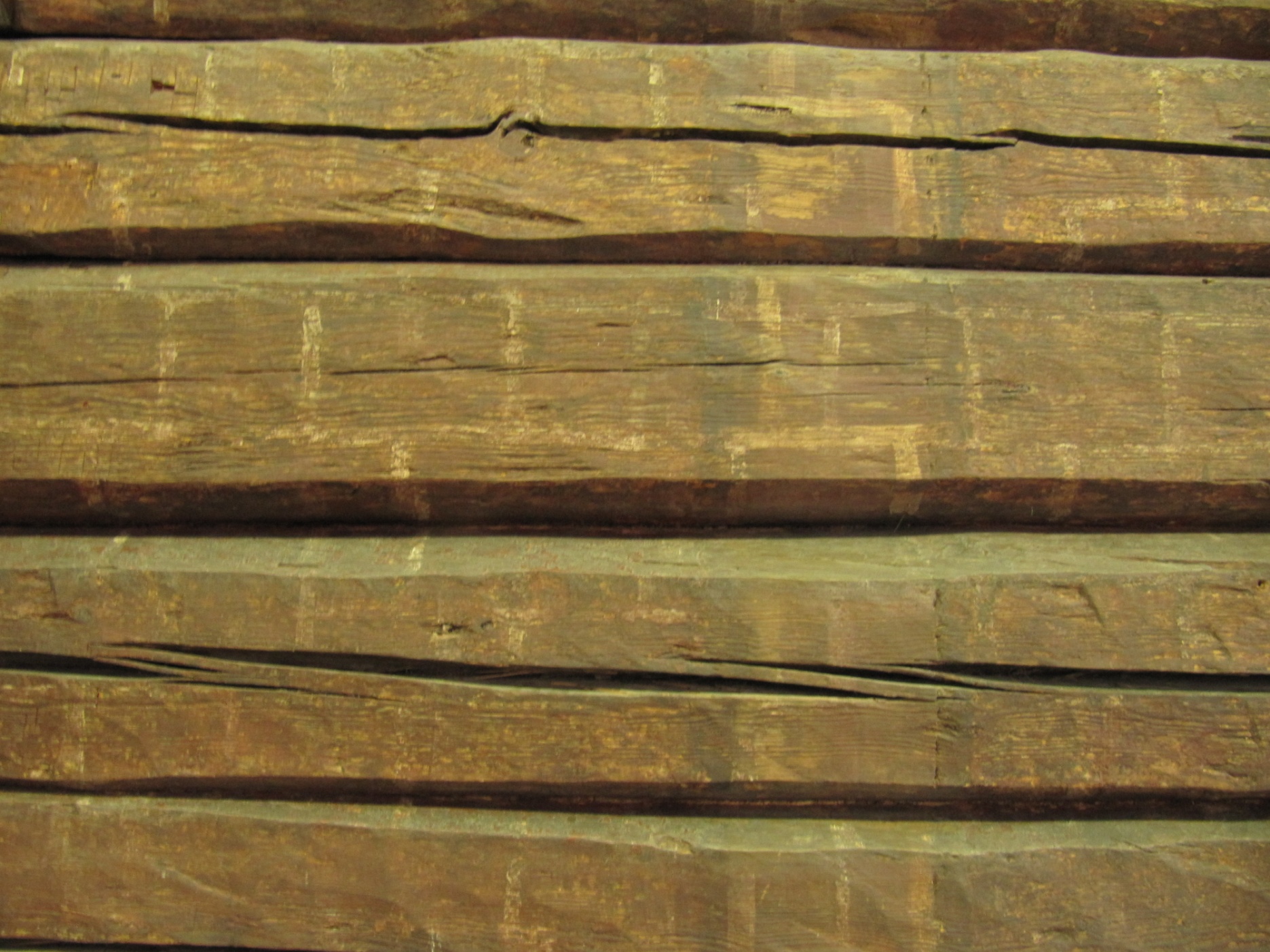 Было ли стекло во времена царя Петра I?
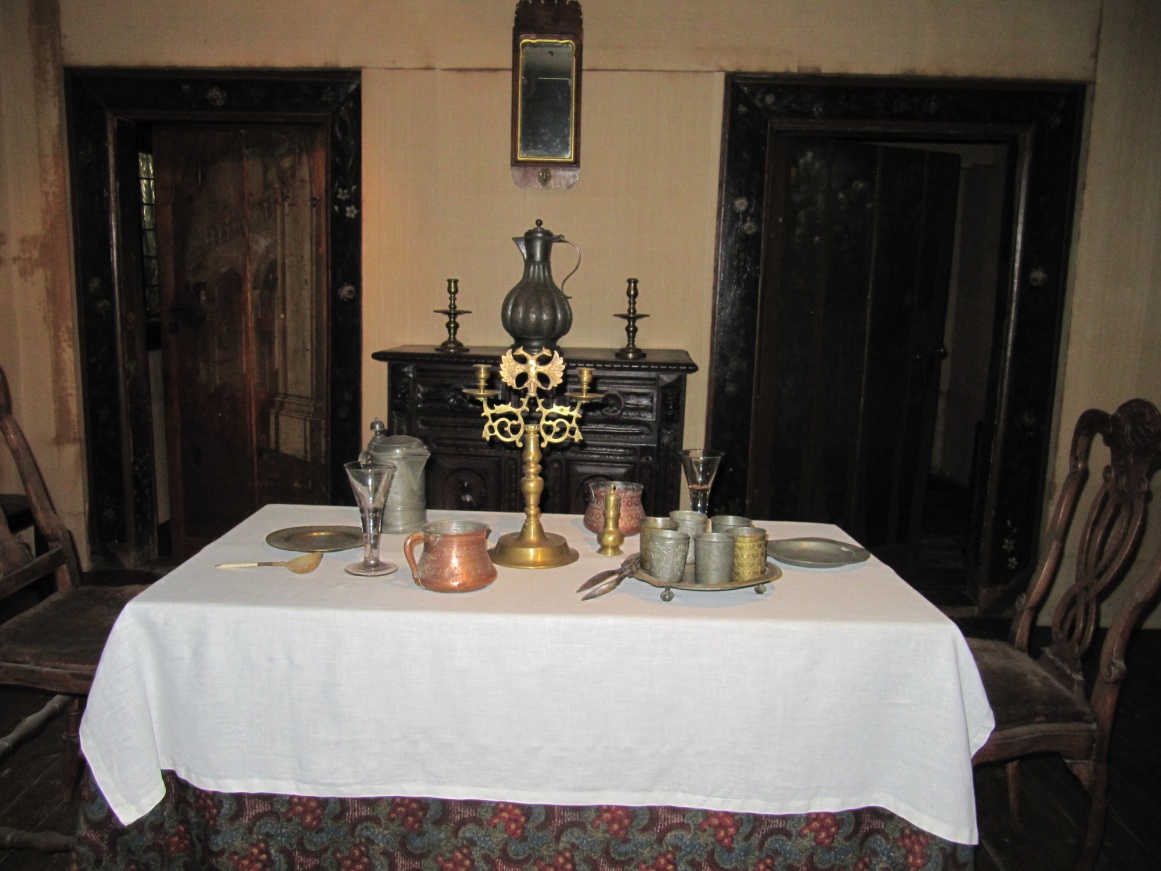 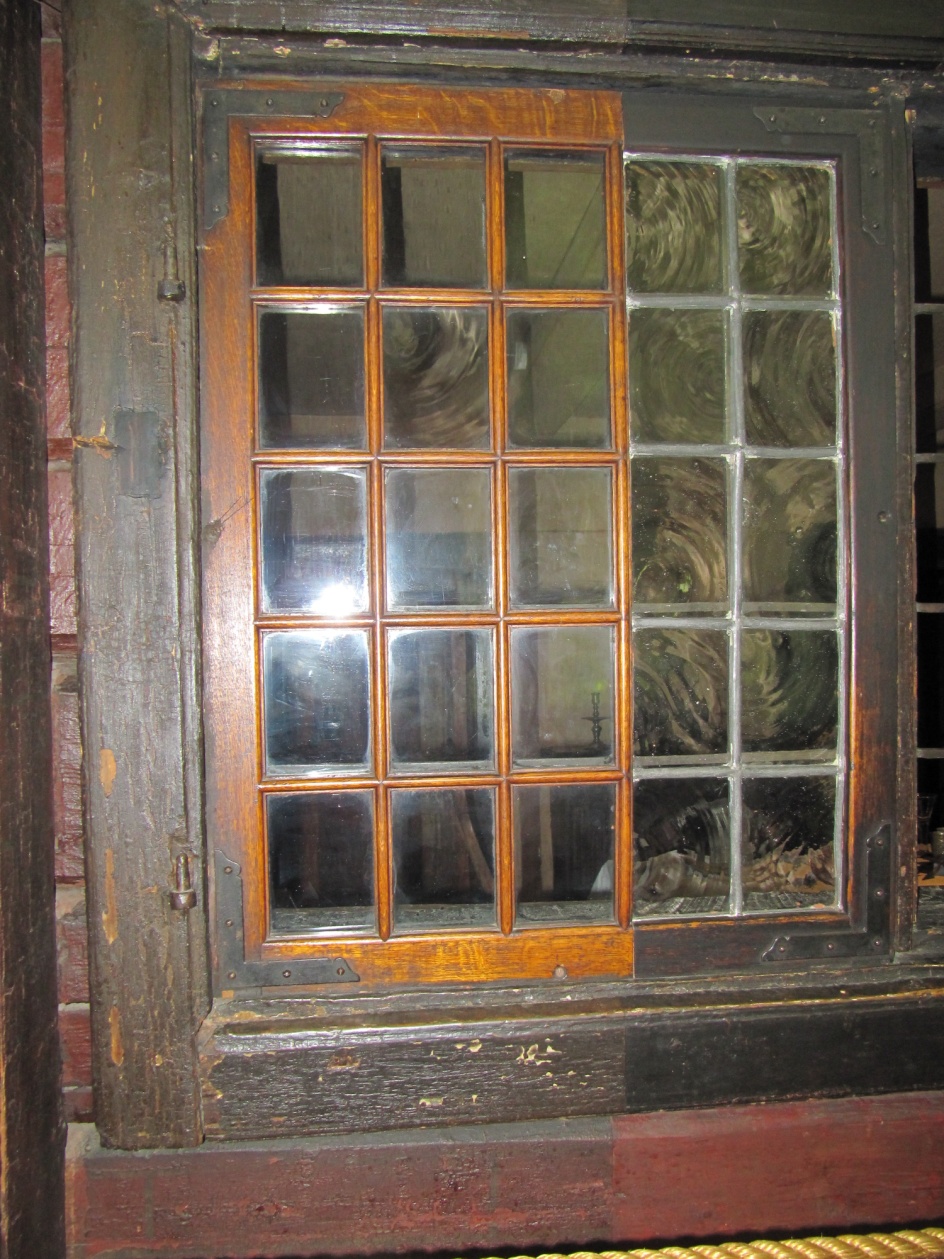 Историко-функциональный подход
Автор Н.П. Анциферов
Историко-функциональный подход состоит в том, чтобы исследовать выражение основных функций города в его архитектурном облике.
Метод тематической экскурсии.
Четко определяются цель и результат, целенаправленно отбирается содержание (короткий маршрут, насыщенный культурными объектами).
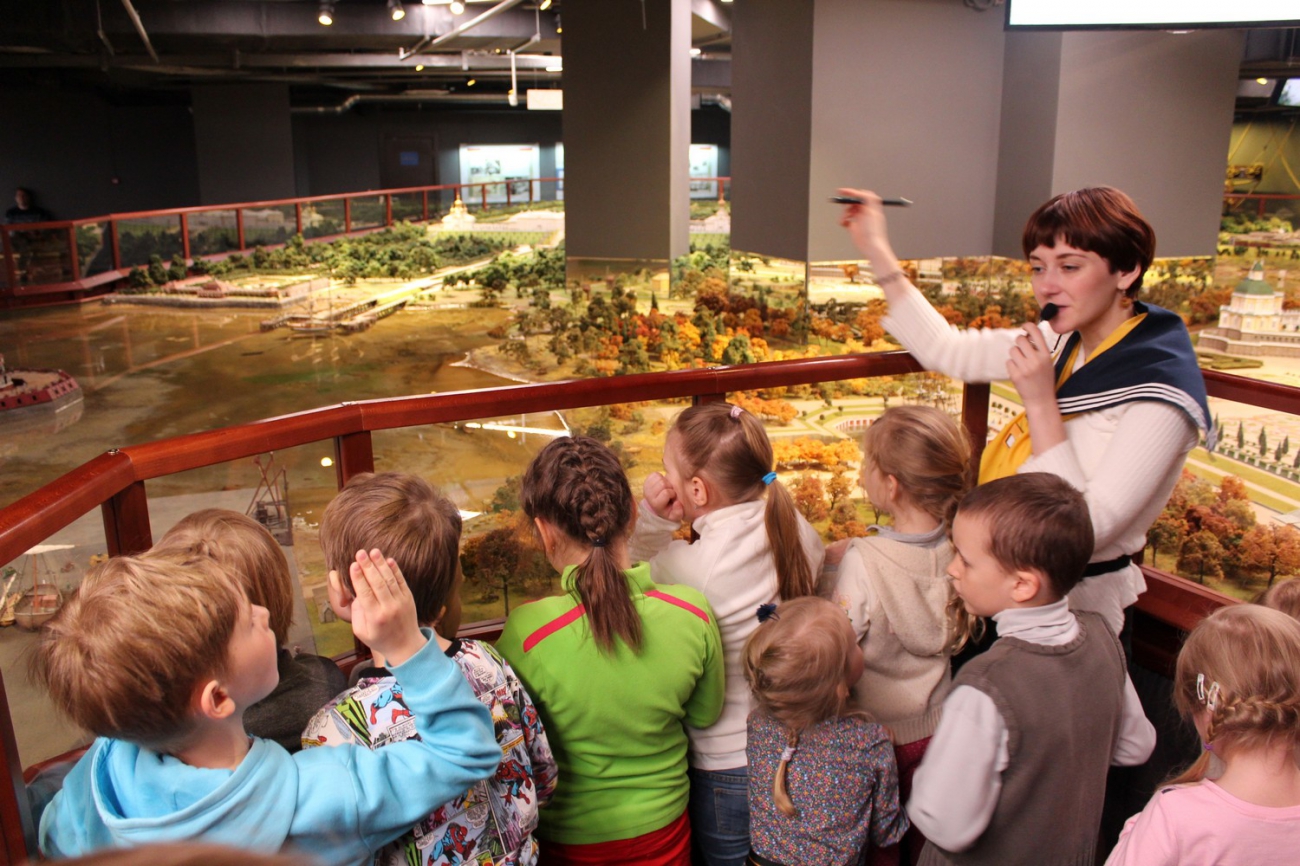 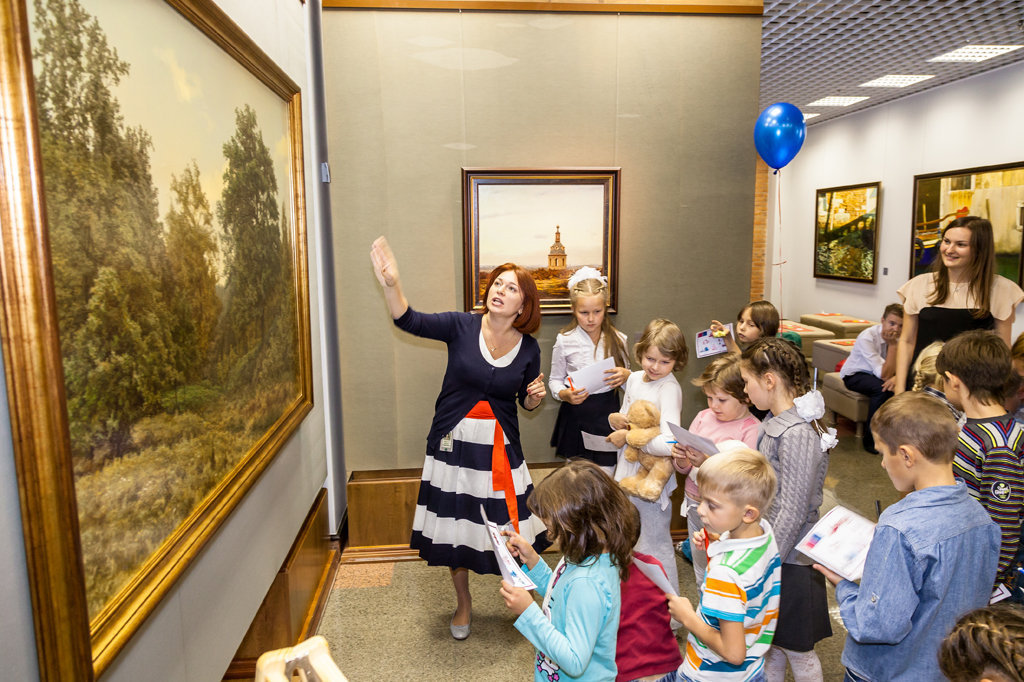 Сравни Колизей и современные спортивные объекты
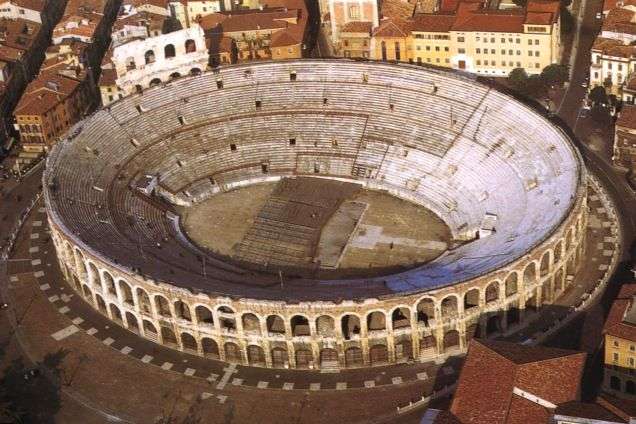 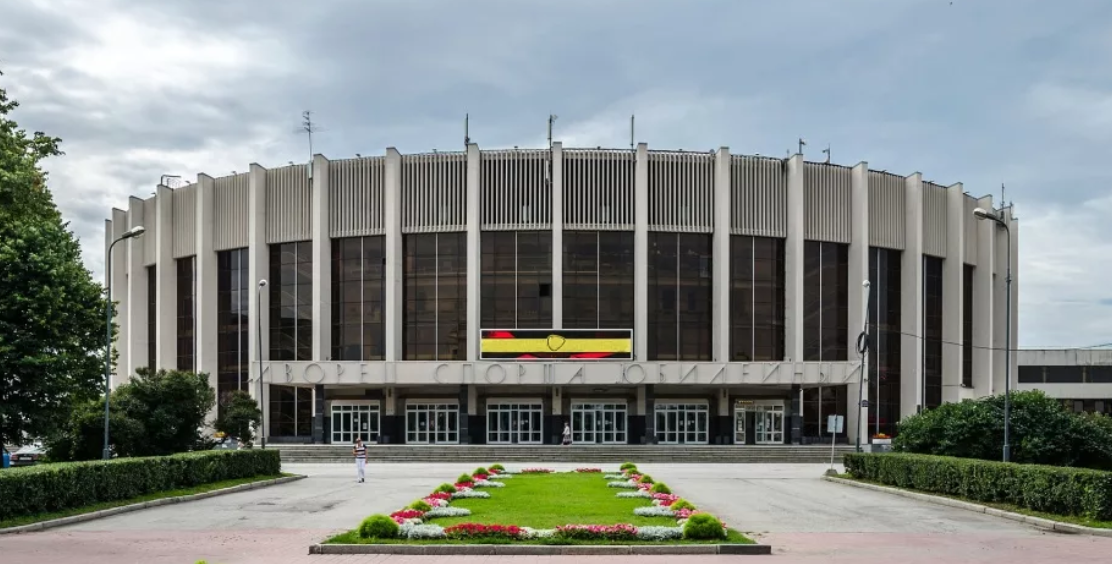 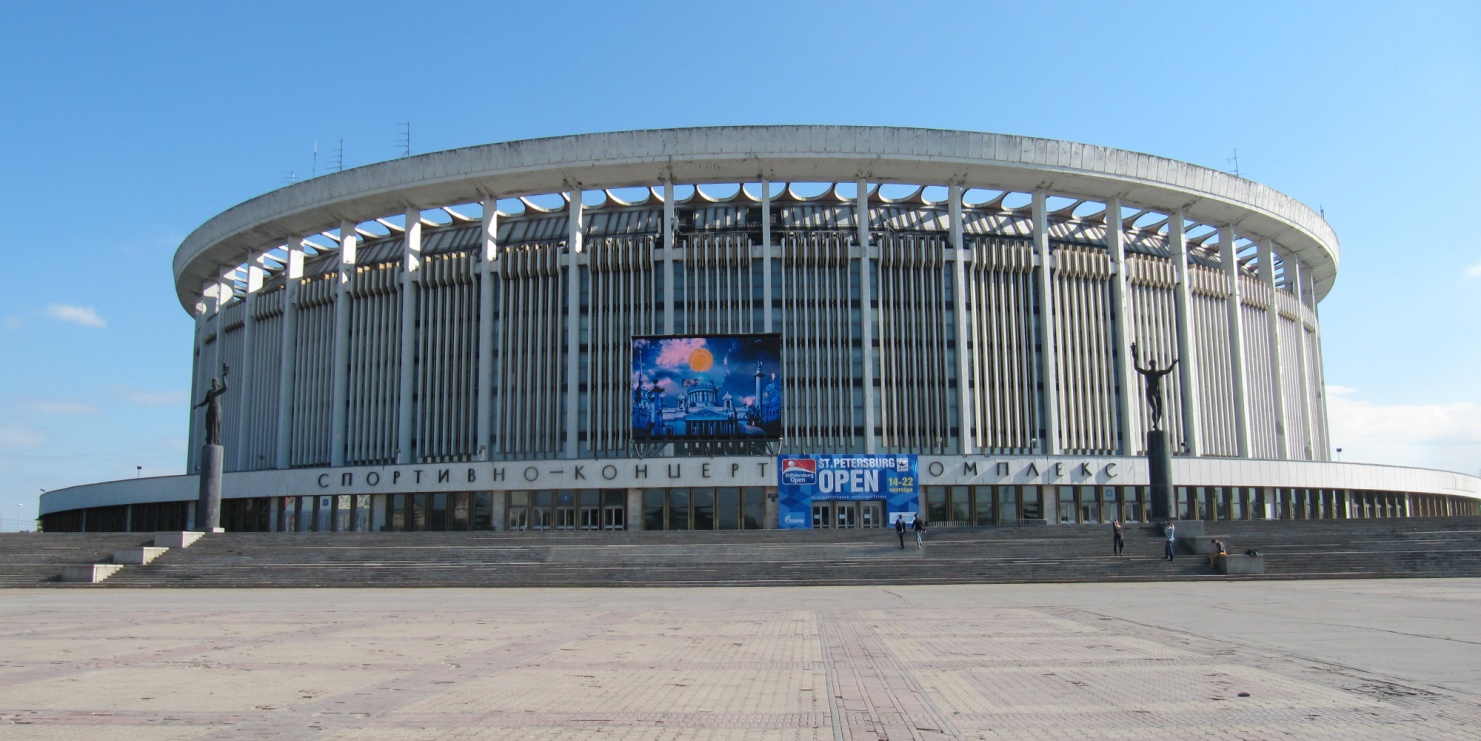 Литературный подход
Н.П. Анциферов
«genius loki»
Обращение к произведениям искусства и литературы как ценному источнику познания культуры города.
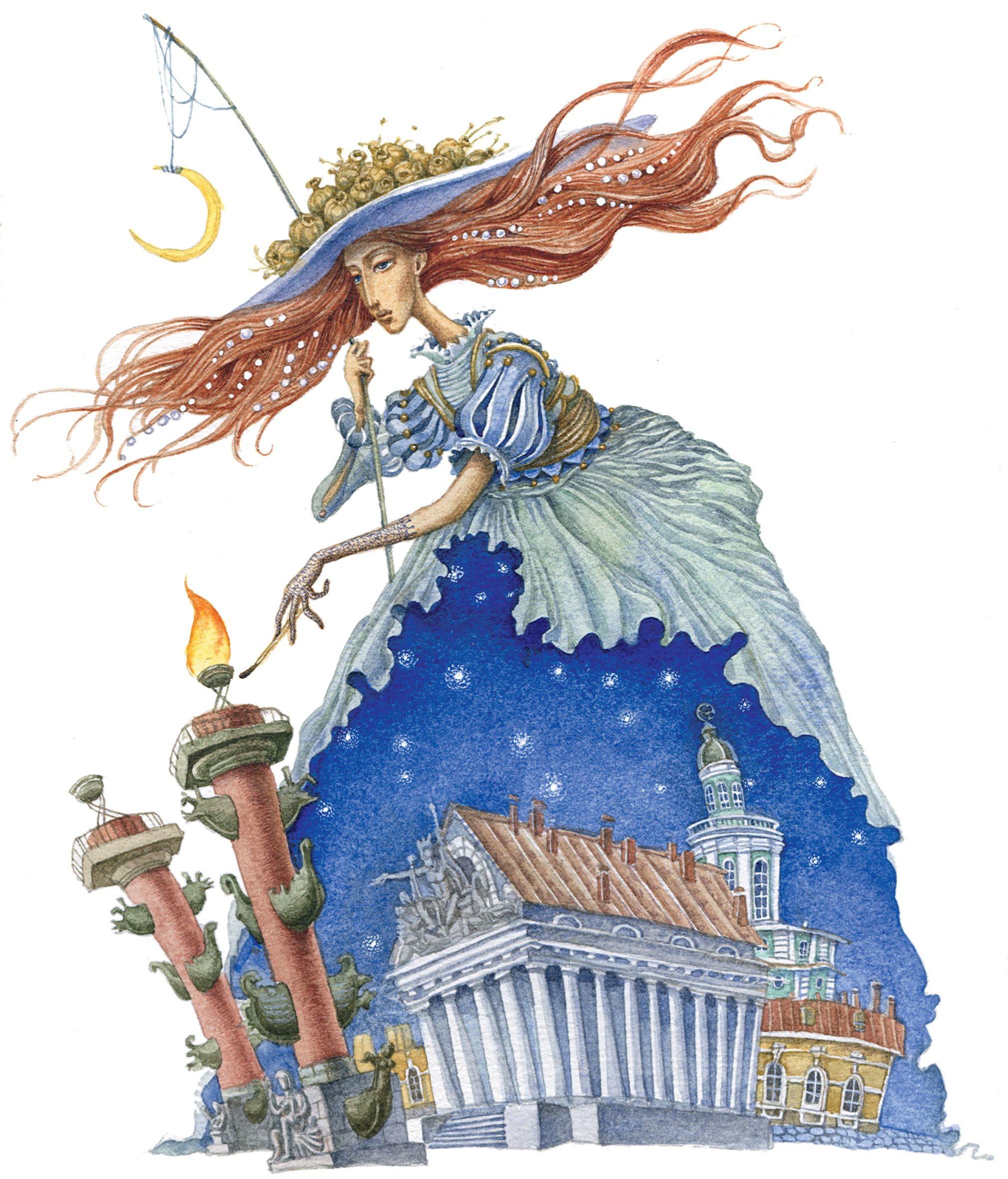 Краеведческое образование в методике Е.И. Тихеевой
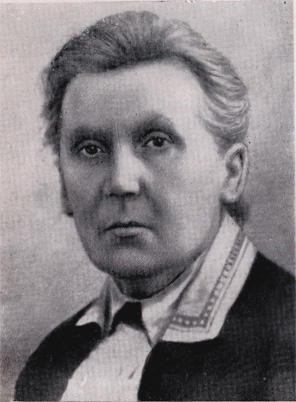 В детском саду для наблюдения за природными явлениями организовывались прогулки и экскурсии:
Младшая – сады и парки Института.
Старшая -  Летний, Александровский сад, река Мойка и Нева. 1 раз в год выезд в Лесное, Царское село.
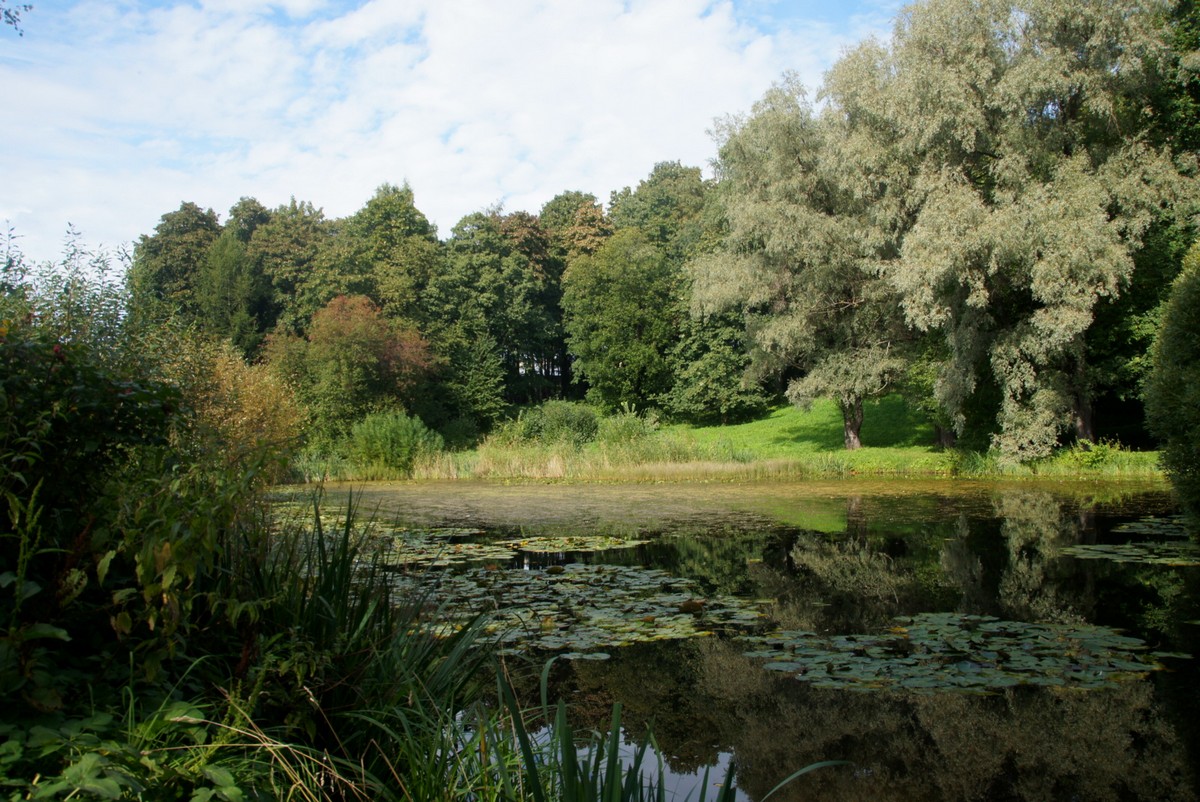 Краеведческое образование в методике Е.И. Тихеевой
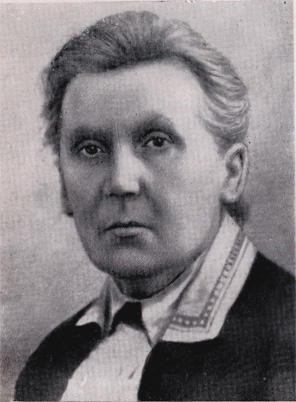 Экскурсии в общественные учреждения: мастерские и учебные корпуса Института, аптека, почта, хлебозавод, конфетно-шоколадная фабрика.
Рассматривание оград, фасадов зданий, арок, ворот.
Экскурсии к Зимнему дворцу, Медному всаднику, Исаакиевскому собору.
Методы: экскурсия и беседа.
III этап – упадок отечественного краеведения (30-80-е гг. ХХ века)
Знаниевый подход.
Термин «изучение родного края»: цель знания советской действительности, революционного прошлого и его героев.
Содержание образования: природные особенности, количественные характеристики.
Методы: рассказ учителя, беседа, чтение книг, викторины, просмотр диафильмов.
Репродуктивная познавательная активность детей: вопросы кто? Что? Когда? Где? Сколько?
Изучение города начиналось в среднем дошкольном возрасте, тематическое планирование, интеграция с природоведческими экскурсиями, учет праздничных и памятных дат.
IV этап – конец XX-начало ХХI векавозрождение отечественного краеведения
Возрождение идей социо-культурного контекста.
Город – не «музей достопримечательностей», необходимость выявления и продолжения лучших петербургских традиций.
Концепция непрерывного краеведческого образования: В.И. Аксельрод, Г.А. Богуславский, Л.К. Ермолаева, Л.Н. Махинько (1-11 класс).
Подходы: художественно-эстетический и историко-хронологический с элементами органического подхода.
Концепция воспитания юного петербуржца (И.А. Колесникова)
Цель воспитания ориентирована на формирование у личности рефлексивного, творческого, нравственного отношения к собственной жизни в соотнесении с жизнью других людей. Будучи потенциальным носителем различных социальных ролей (семьянин, член детского сообщества, ученый, житель города, гражданин Отечества, гражданин мира), ребенок является, кроме этого, в плане самореализации неповторимой индивидуальностью, источником творческого начала, субъектом жизнедеятельности.
В концепции, наряду с известными принципами культуросообразности и природосообразности, целостности педагогических процессов, демократизации, определены также принципы ценностно-смыслового равенства взрослого и ребенка, креативности, творческого начала в воспитании.
Программа и словарь педагогических понятий по проблеме воспитания. Петербургская концепция [Текст] / [авт.-сост.]: И. А. Колесникова, Л. С. Нагавкина, Е. Н. Барышников. - СПб. : СПб ГУПМ, 1994. - 55 с.
Задачи концепции
Организовать такое взаимодействие ребенка с городом, которое способно стать определяющим в формировании представлений об окружающем мире, характера мышления. Стиля поведения, свойственного цивилизованному человеку.
Развитие у воспитанника эмоционально-ценностных ориентиров через осмысление истории культуры Санкт-Петербурга в контексте российской, европейской и мировой культуры.
Социальная адаптация ребенка, сохранение его индивидуальности в условиях современного мегаполиса, содействие ребенку в освоении городского пространства и формировании образа города.
2 подхода в дошкольном краеведческом образовании